Imagenología del S.O.M.A.
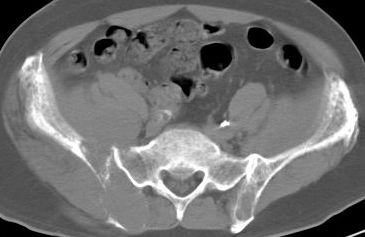 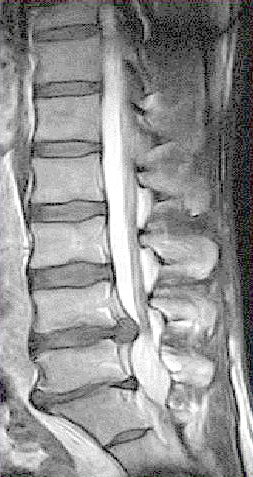 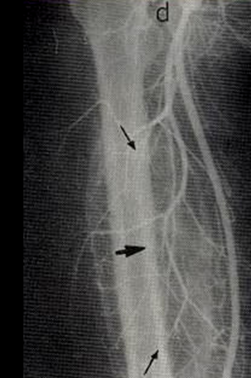 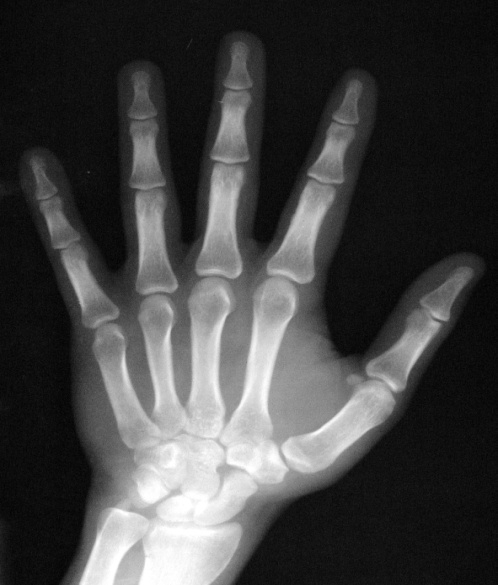 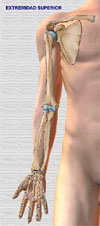 Profesora: Dra. Leticia Muñoz Álvarez
Departamento de Imagenología.
Hospital Calixto García
Preguntas de control  de  la clase anterior: Introducción a la Imagenología
1. Diga el concepto de Imagenología.
2. Mencione 3 propiedades de los Rayos X.
3.Mencione la terminología que se utiliza para describir las lesiones por ultrasonido.
Sumario:
Técnicas imagenológicas para el estudio del soma.
Anatomía radiológica normal del SOMA.
Lesiones óseas elementales.
Fracturas. Clasificación
Articulaciones. Artropatías y luxaciones.
Modalidades Diagnósticas para el estudio del SOMA
Radiografía convencional (Rx):
Estudio más sencillo.
Brinda la primera información diagnóstica.
Realizar dos vistas. Comparativas.
Tomografía Lineal:
Para ver mejor las características de la lesión.
Ultrasonido (US):
En el estudio de las articulaciones.
En el esrtudio de las partes blandas.
El uso del US Doppler.
Tomografía Axial Computarizada (TAC):
Brinda mejor información de la lesión, así como de la extensión a tejidos vecinos y a distancia.
Importante en el estudio articular.
TAC contrastada para evaluar el grado de vascularización de la lesión.
Resonancia Magnética por Imágenes (RMI):
Ideal por su alta sensibilidad y especificidad para estudiar articulaciones, columna vertebral y partes blandas.
Técnica de mielografía, estudio del canal medular.
Angiografía por sustracción digital:
Para evaluar la vascularización de procesos expansivos.
Para embolizar determinados procesos tumorales.
Medicina nuclear:
Brinda información anatómica y funcional.
Densitometría ósea:
Diagnóstico y seguimiento de la osteoporosis.
HUESO NORMAL
El tejido óseo  es un tejido conectivo compuesto por osteocitos y una sustancia intercelular calcificada. 
El tejido óseo es un tejido vivo que se remodela por formación (osteoblastos) y reabsorción (osteoclastos)
El hueso esta constituido por tejido esponjoso y tejido compacto.
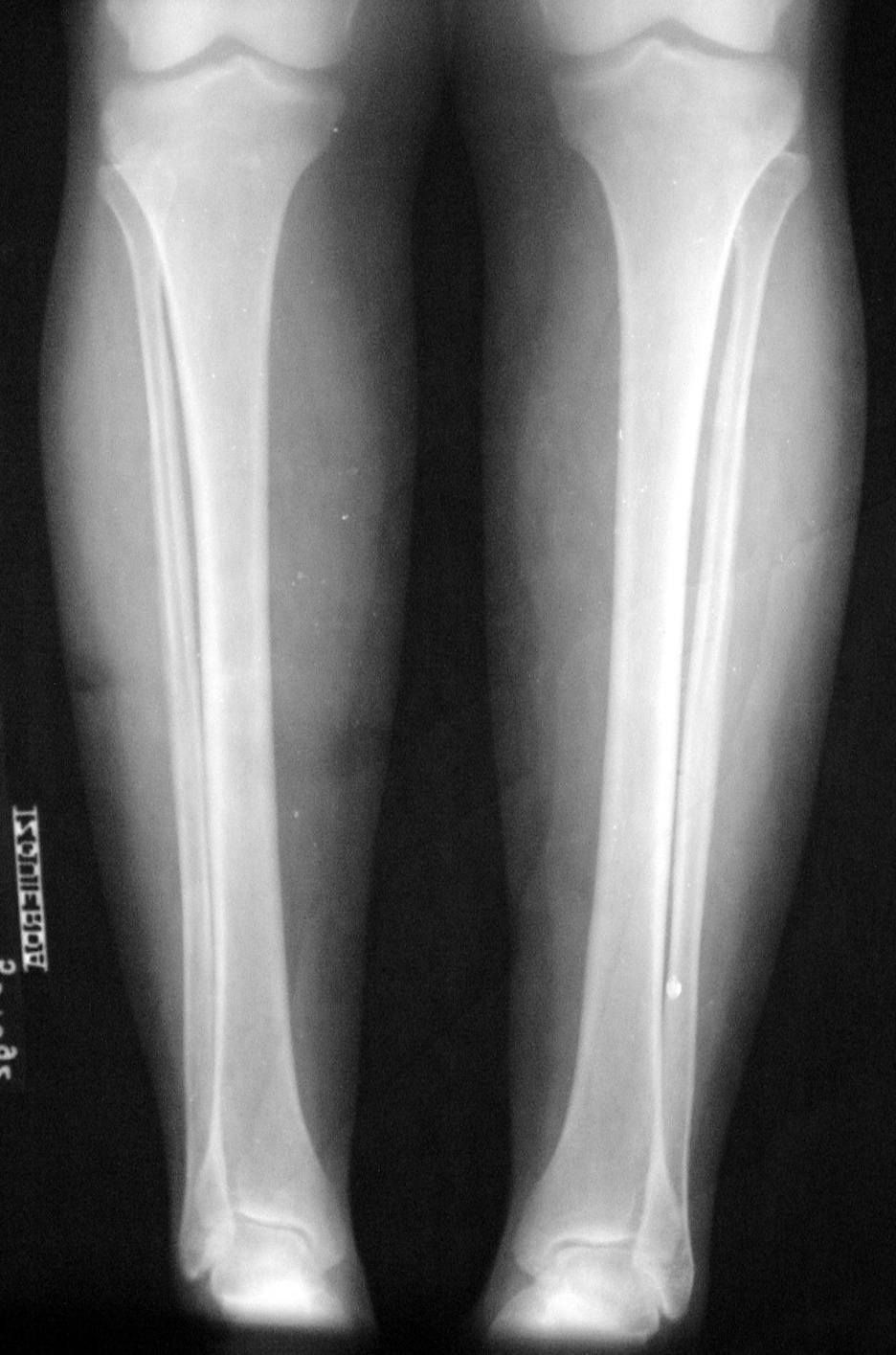 ANATOMÍA RADIOLÓGICA DE HUESOS LARGOS.
LESIONES ÓSEAS ELEMENTALES
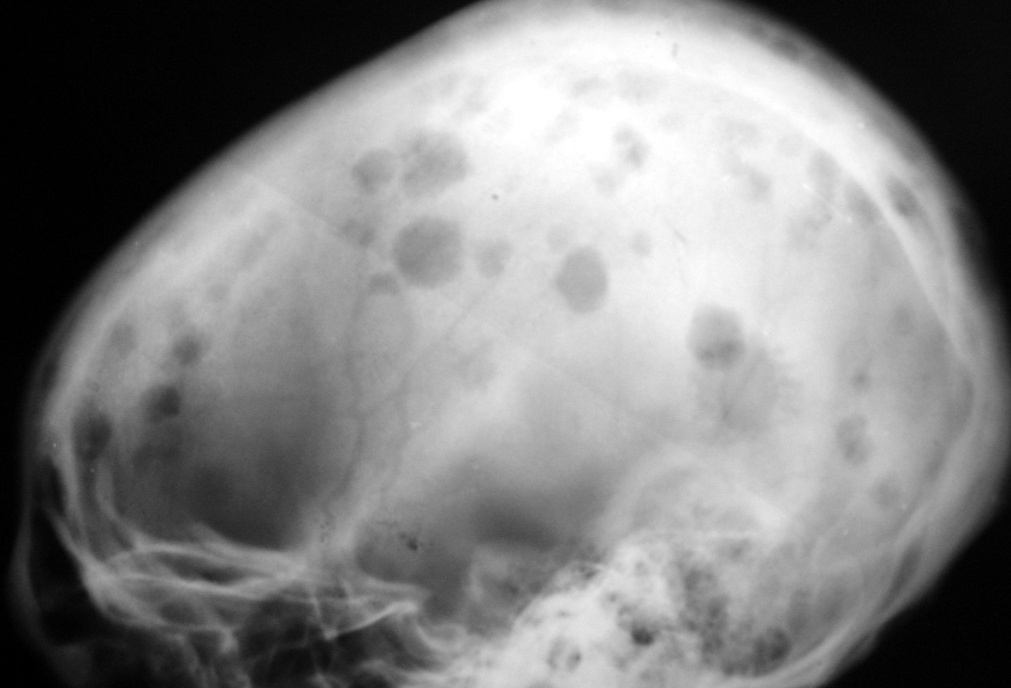 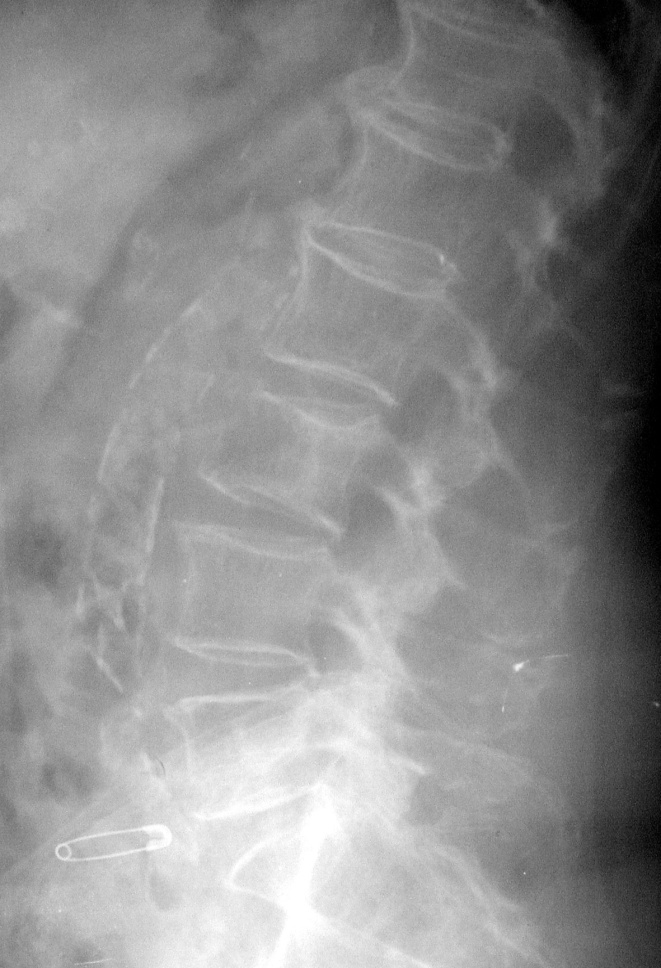 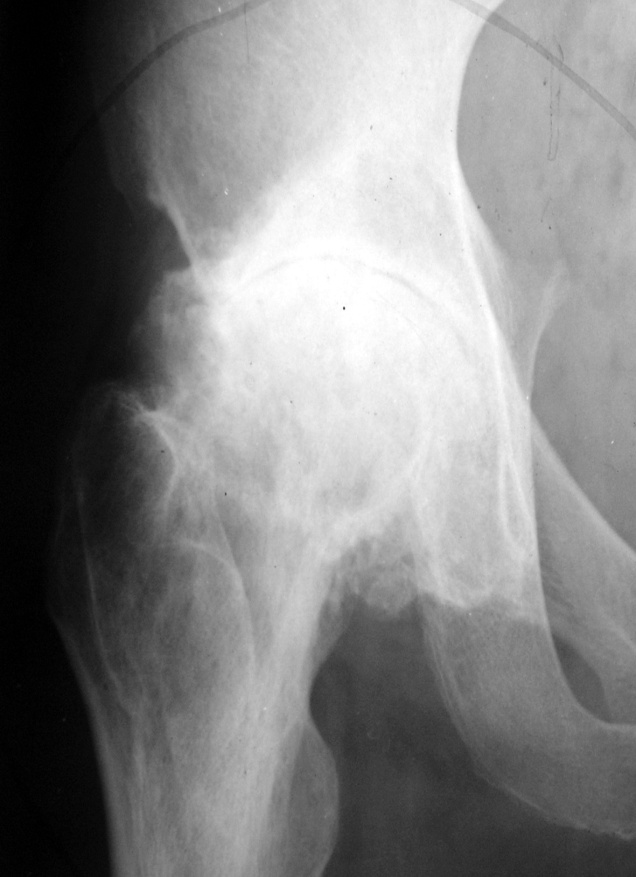 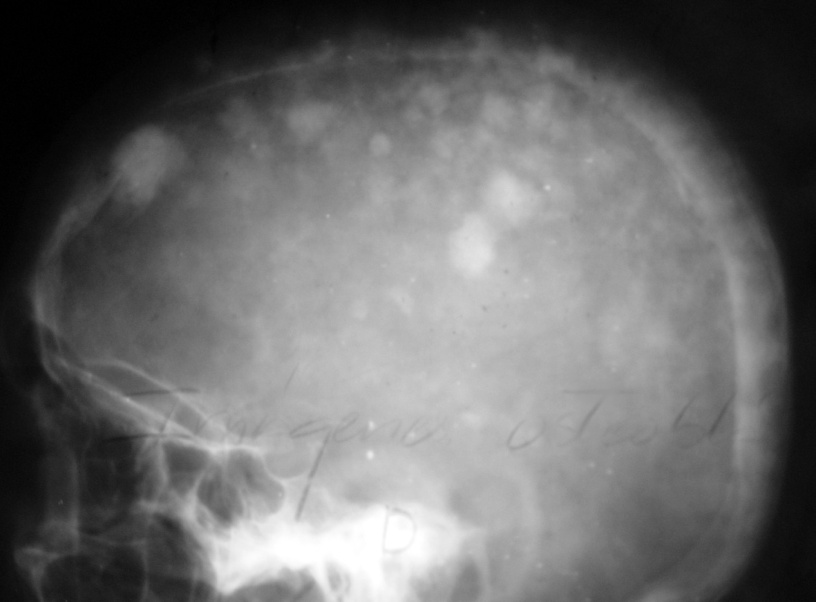 Lesiones óseas elementales.
Osteoporosis.
Osteoesclerosis.
Osteólisis.
Osteonecrosis
Osteoporosis.
El fallo de los osteoblastos para depositar matriz ósea, produce un descenso en la masa ósea total.
Hueso  cualitativamente normal, pero cuantitativamente escaso.
Los huesos se vuelven radiotransparentes. 
La arquitectura del hueso se mantiene.
Tipos de osteoporosis.
Localizada
Generalizada
Senil-Post menopáusica
Medicamentosa (Esteroides,  heparina, etc ).
Endocrinas(Cushing, hiperparatiroidismo )
Mieloma múltiple.
Por deficiencias metabólicas  (Alcoholismo,  malnutrición).
Osteoporosis juvenil
Desuso
Inflamatoria
AR
Osteomielitis 
Tumorales
Enfermedad de Paget
SIGNOS RADIOLÓGICOS:
Disminución difusa de la densidad del  hueso
El hueso se ve más radiotransparente
Cortical afinada.
Hueso frágil. (fracturas patológicas).
En la columna vertebral puede producir colapso vertebral o vértebras bicóncavas.
OSTEOPOROSIS                  NORMAL
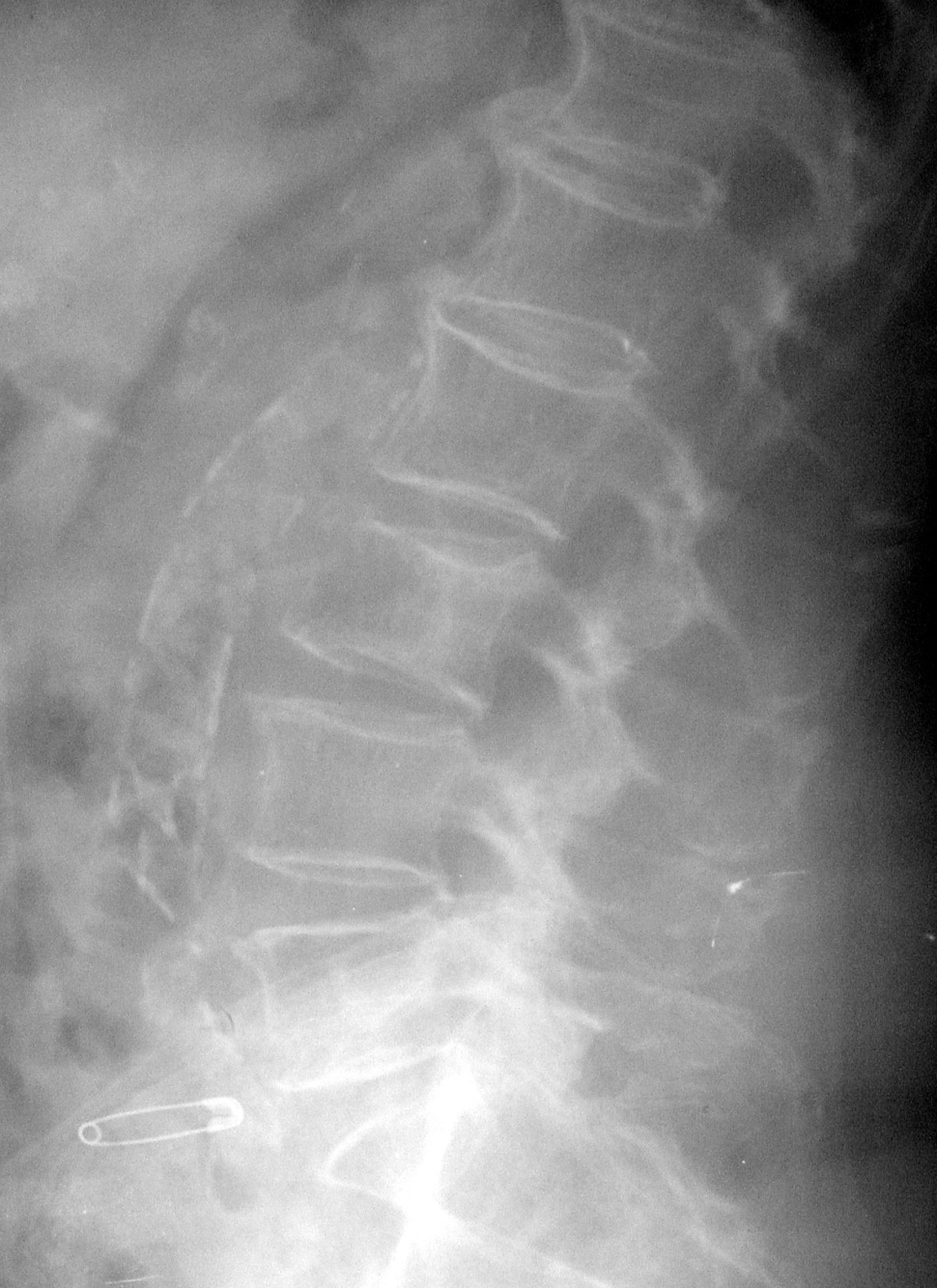 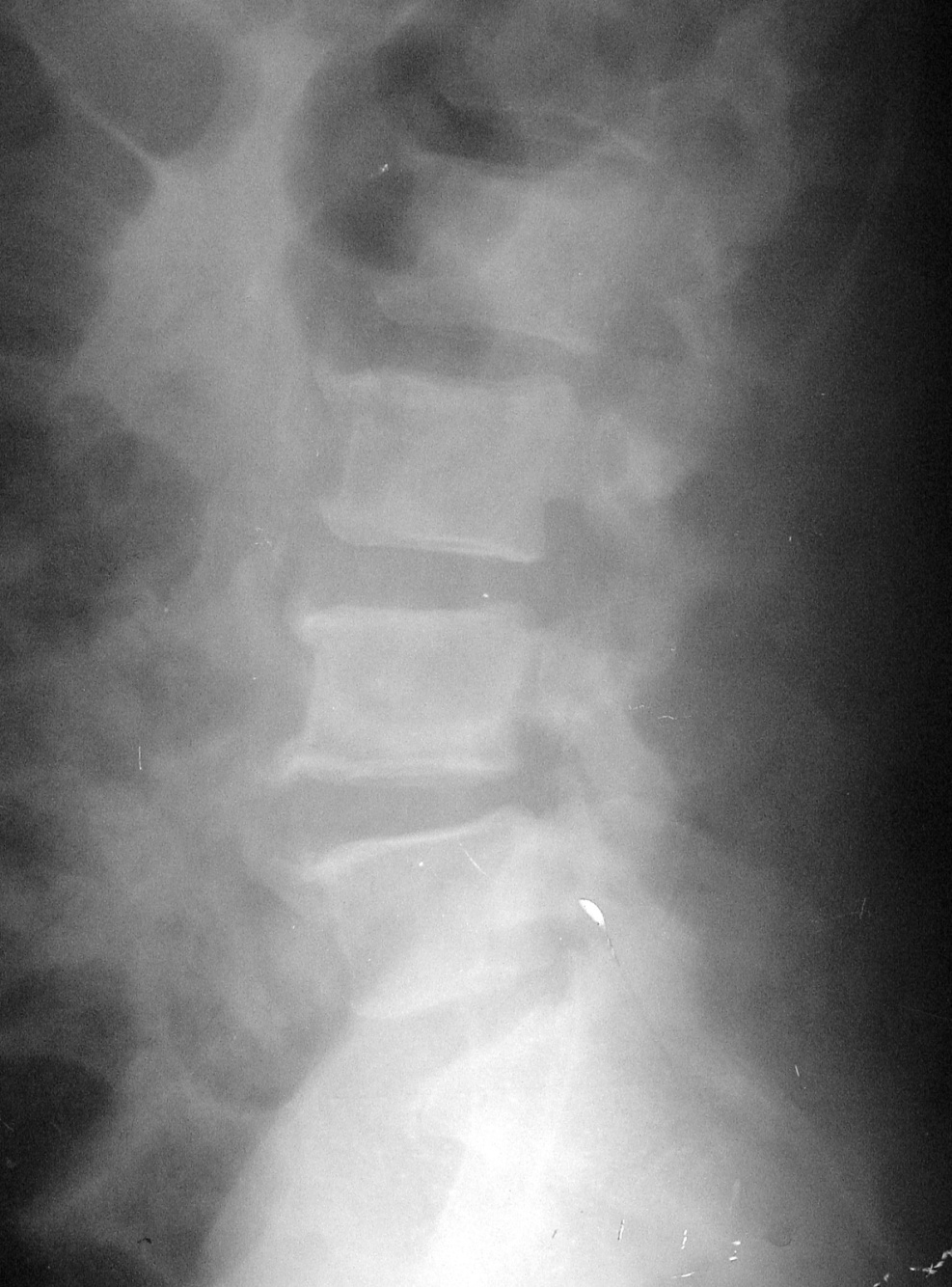 NORMAL                          OSTEOPOROSIS (AR)
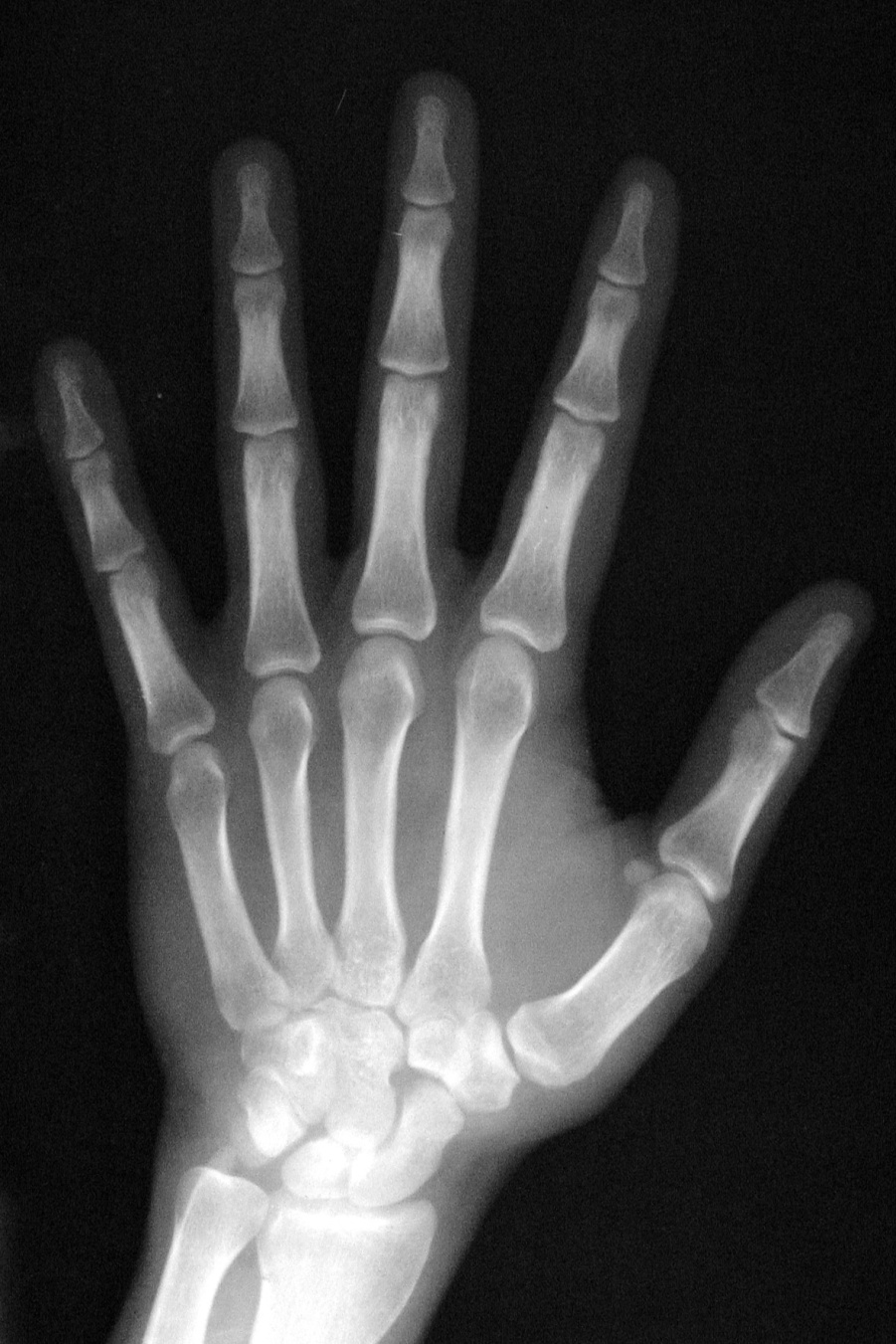 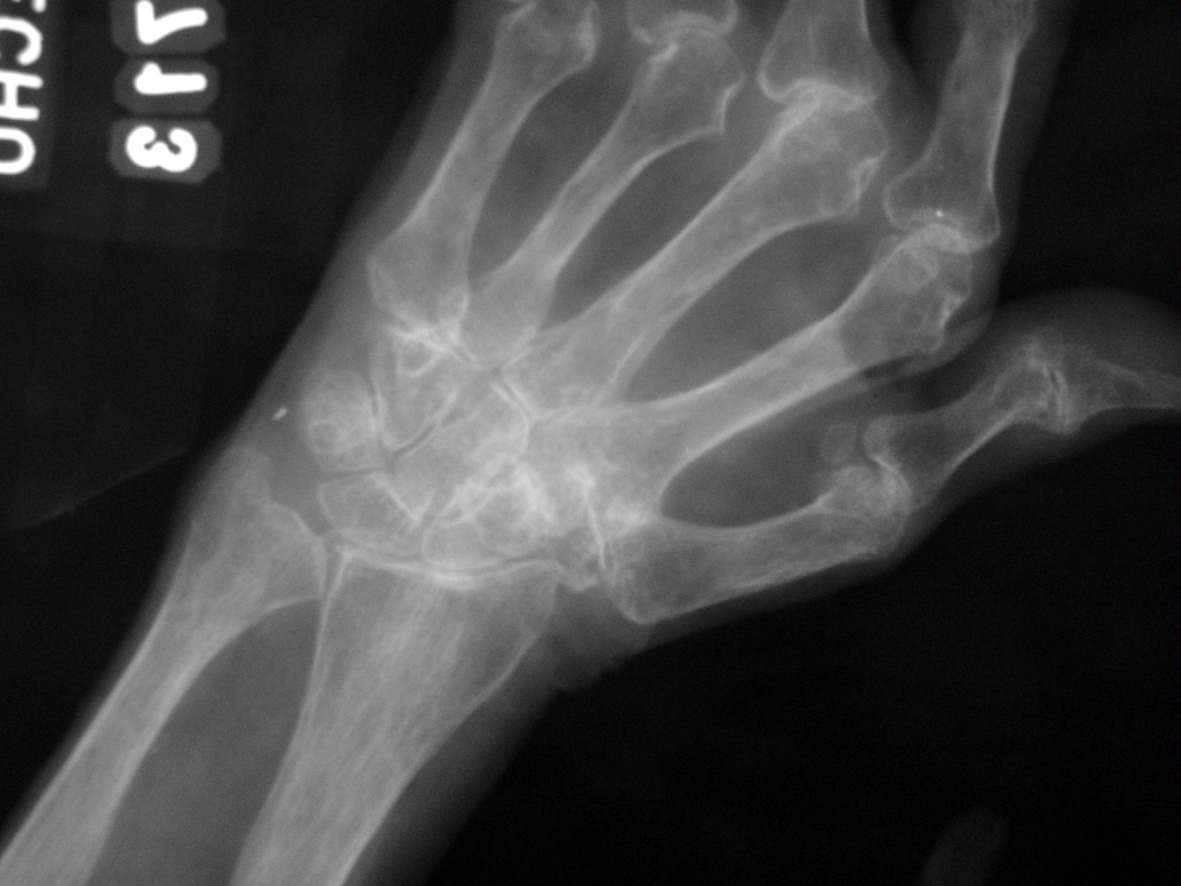 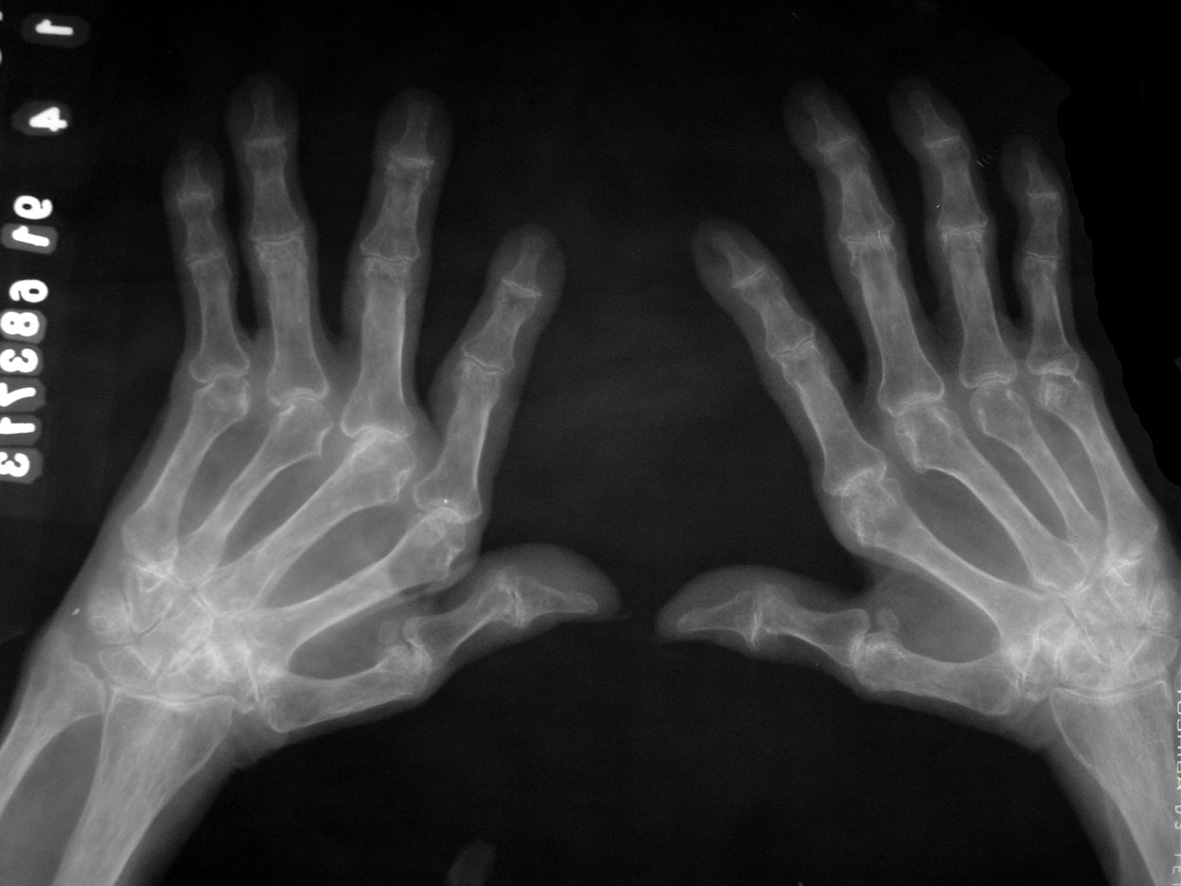 OSTEOPOROSIS AR
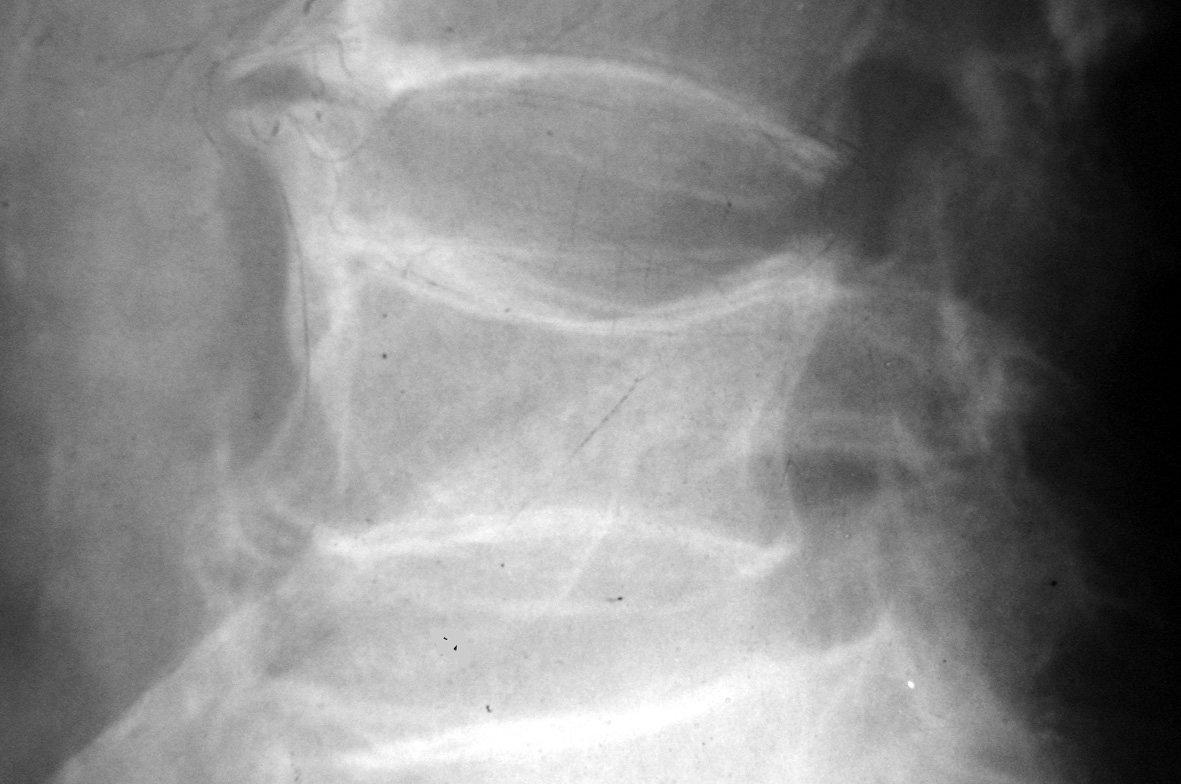 OSTEOPOROSIS (VÉRTEBRAS BICÓNCAVAS)
Osteólisis.
Aumento de la reabsorción ósea, pérdida de la actividad osteoblástica y de la arquitectura ósea.
Localizadas.
Únicas
Múltiples
Estudio radiográfico: 
Lesiones radiotransparentes, sin matriz ósea en su interior.
De bordes nítidos (irregulares, o bien circunscritos)
Bordes escleróticos o no escleróticos
En general se deben:
Tumores primarios benignos 
Tumores primarios malignos 
Tumores secundarios. 
Infecciones: Osteomielitis.
Lesiones pseudotumorales.
Encondroma
Condroblastoma Benigno
Condrosarcoma
Mieloma múltiple
Tumores óseos
Tumores Benignos
Tumores Malignos
Característica de las lesiones:

Destrucción de la cortical

Invasión a Partes Blandas

Reacción Perióstica

Vascularización

Metástasis
Rara

Rara

No existe

Poca

No existe
Frecuente

 Frecuente

 Frecuente

 Sí 

 Sí
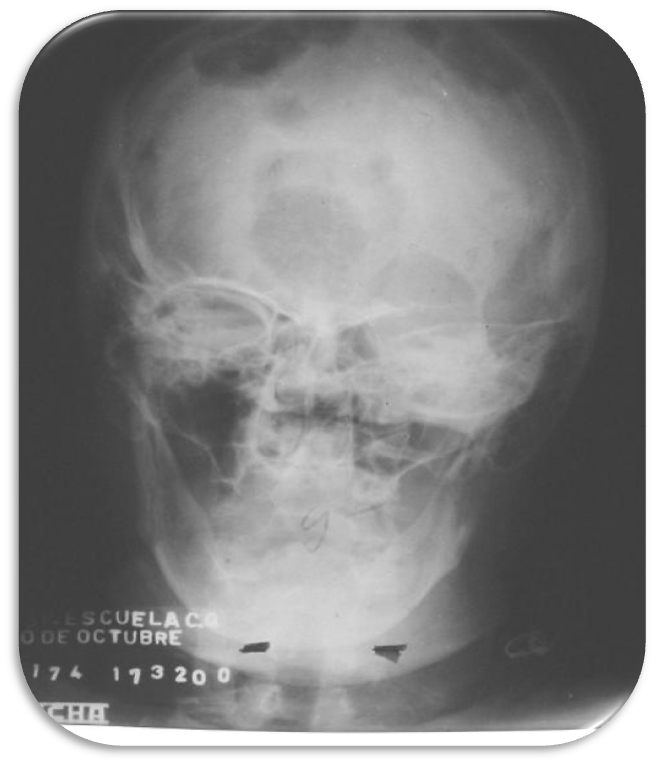 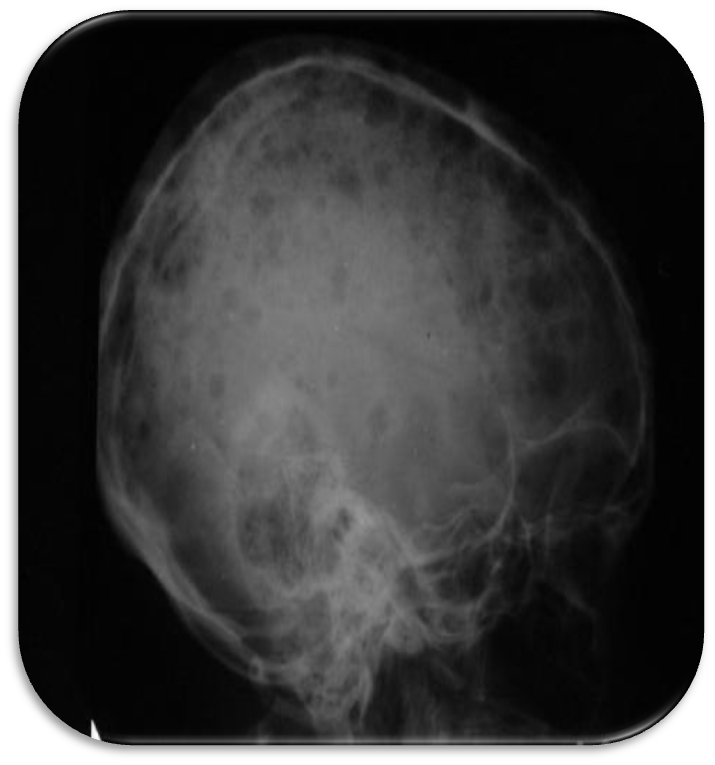 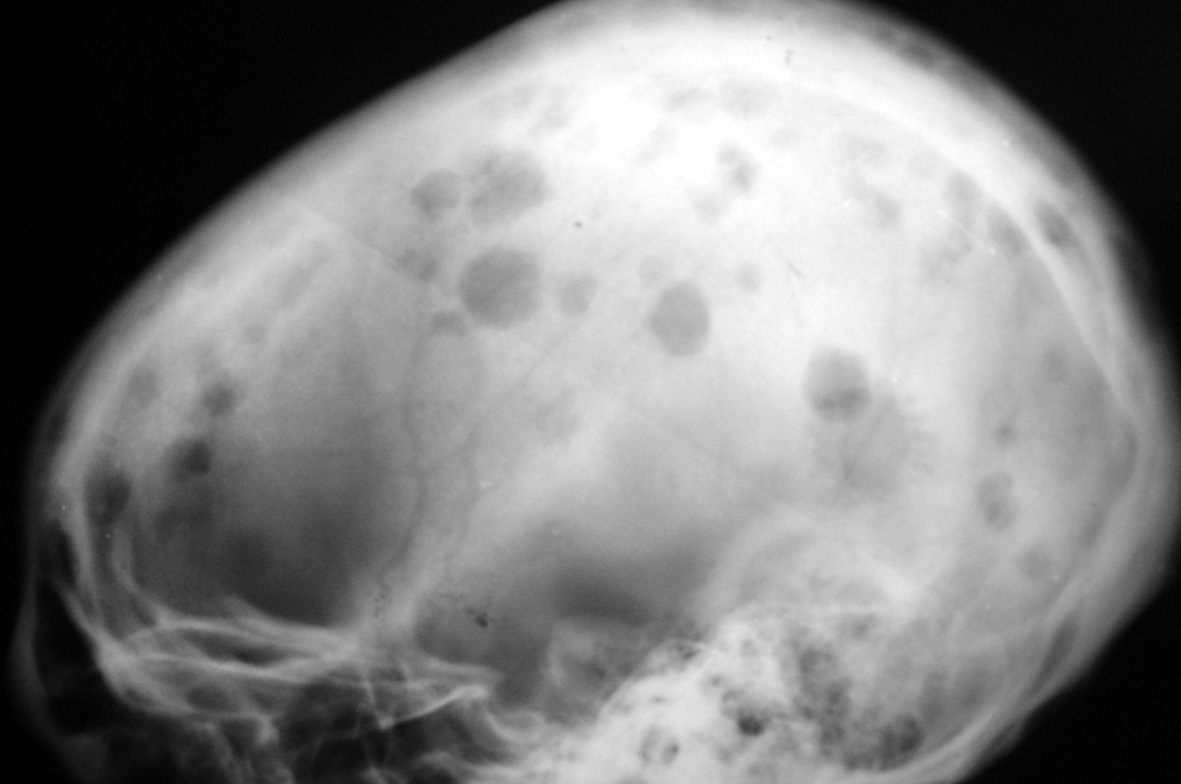 Cráneo 
Normal.
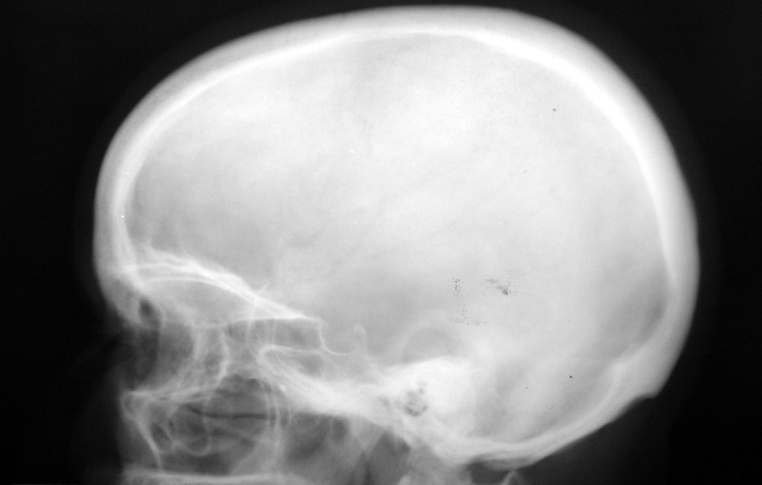 Osteolisis.
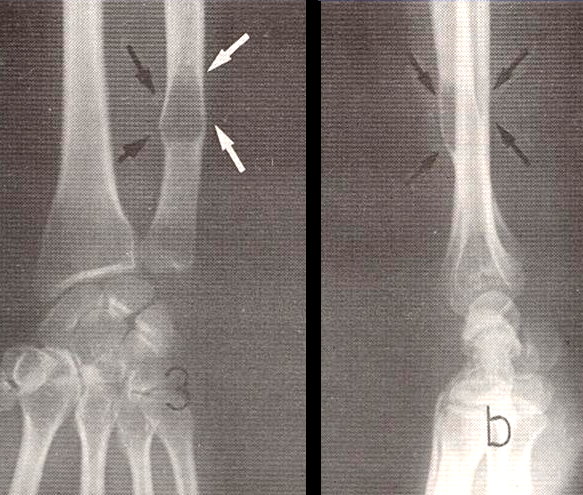 CORDOMA
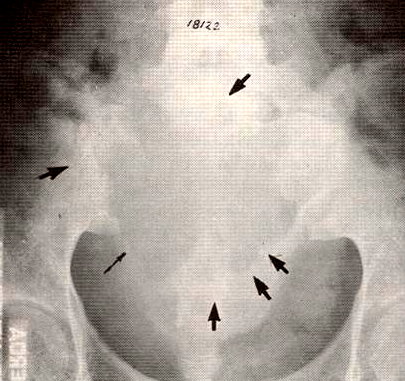 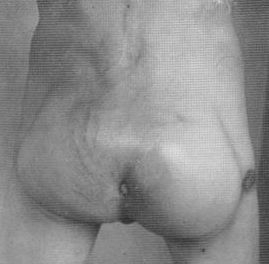 Tumor de células gigantes
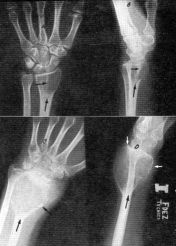 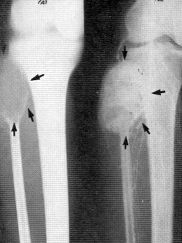 Lesiones ostelíticas en el Mieloma múltiple.
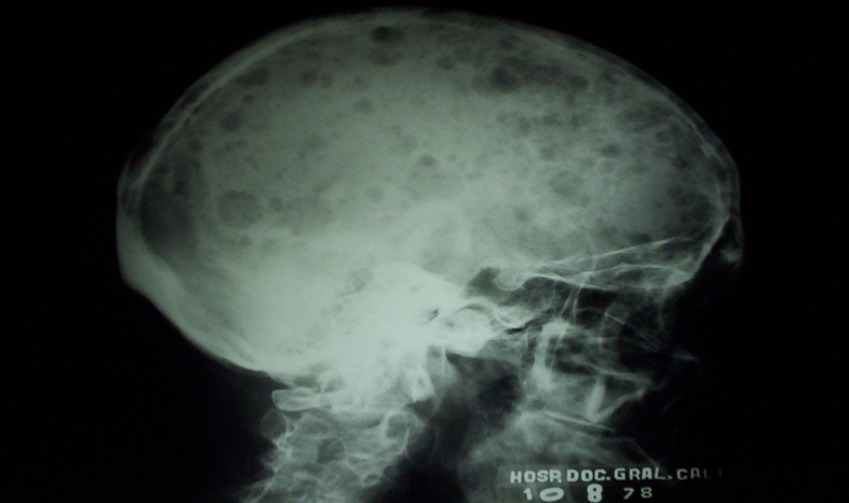 OSTEOESCLEROSIS
Como respuesta del hueso a una lesión destructiva o a un proceso patológico osteoformador. Aumento de la actividad osteoblástica.
Aumento de la densidad ósea difusa o localizada.
Lesión osteoblástica.
CAUSAS  FUNDAMENTALES:
Primarias 
Metastásicas
Lesiones tumorales.
Intoxicación por metales.
Osteomielitis.
Paget.
Lesiones óseas condensantes
Signos radiológicos.
Aumento localizado o difuso de la densidad ósea. 
Trabéculas óseas muy engrosadas.
En los huesos largos la cortical se ensancha y la medular se reduce.
Cráneo y cara: Desaparece el diploe, esclerosis de la base del cráneo, disminuye la neumatización de los SPN
Columna vertebral: vértebra en marfil
Albert Shömberg
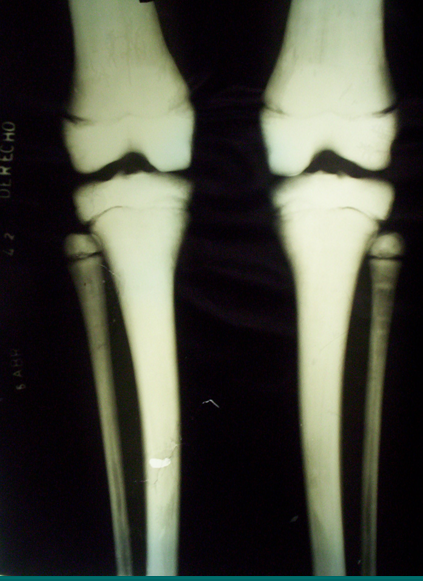 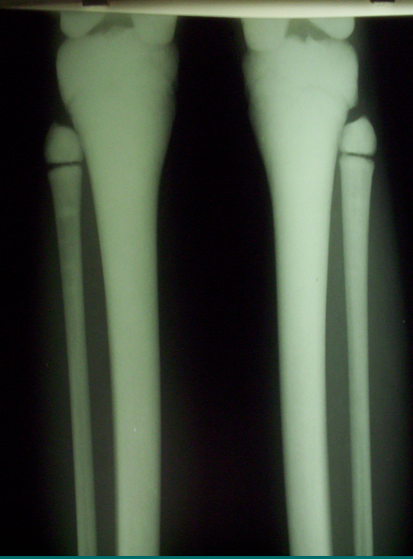 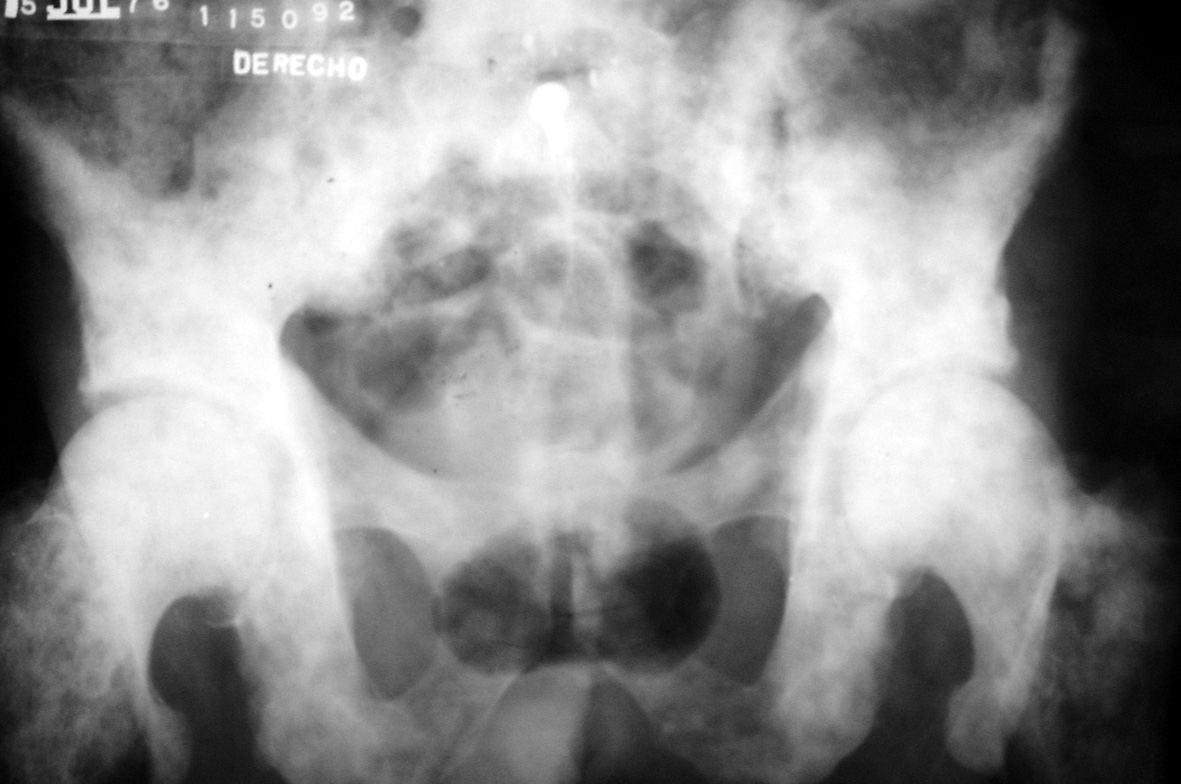 OSTEOESCLEROSIS.
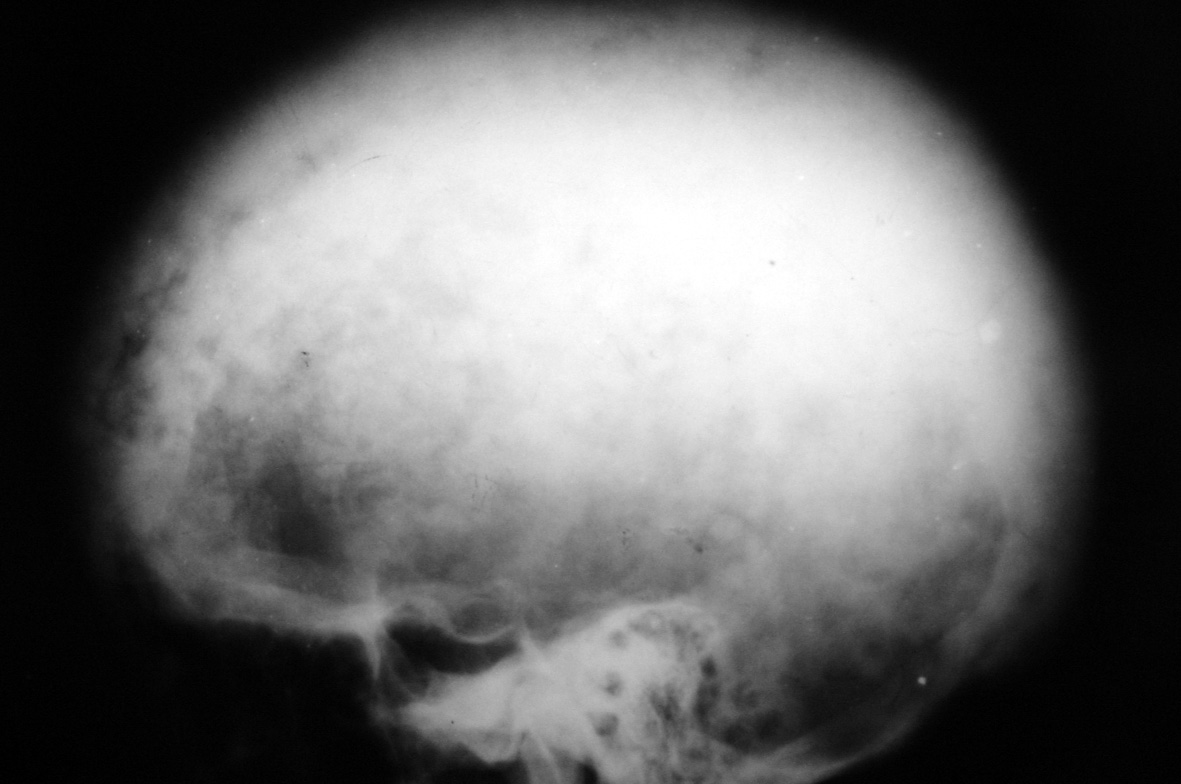 CRÁNEO 
NORMAL.
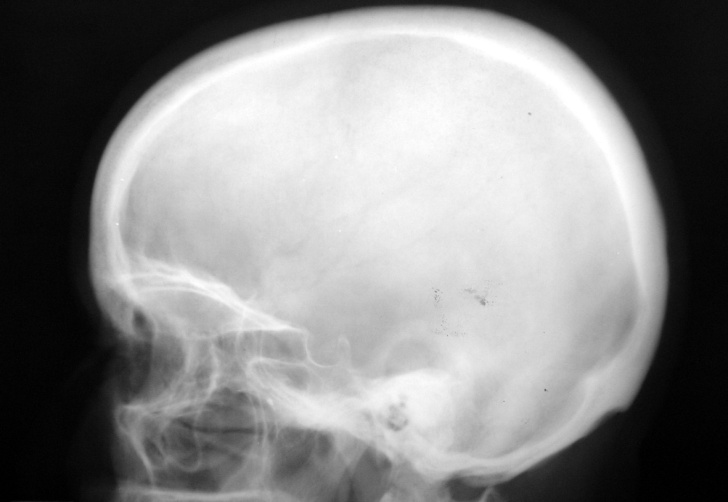 Osteoesclerosis difusa(PAGET)
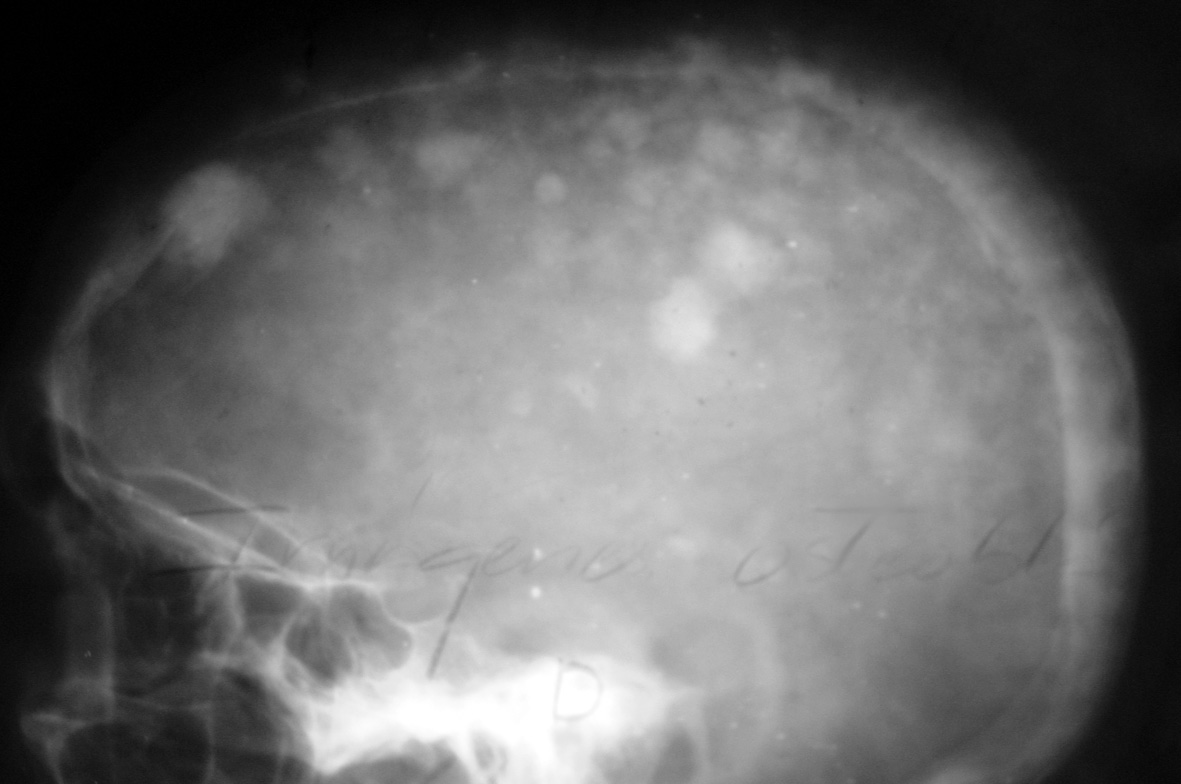 Cráneo 
normal.
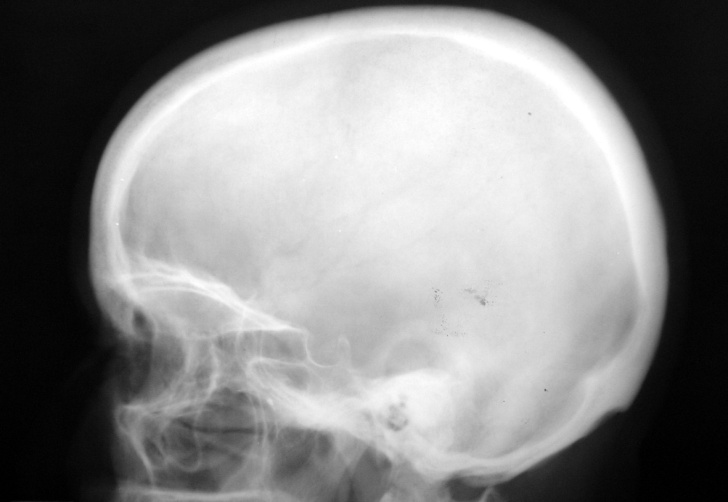 Osteoesclerosis
    Localizada.
Osteoma temporal
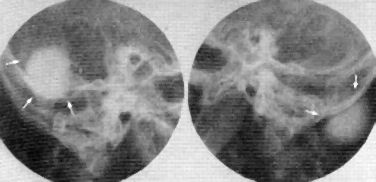 Osteoma osteoide
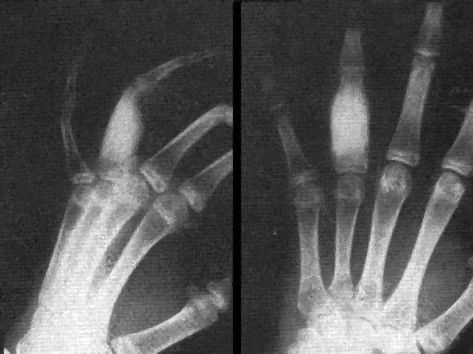 Osteoma osteoide
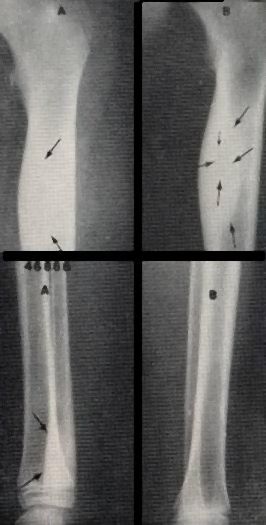 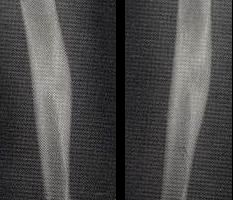 Osteonecrosis.
Indica la muerte celular en los tejidos óseos.
Séptica
Aséptica (por obliteración vascular) (necrosis isquémica, necrosis avascular e infarto óseo)
Pueden observarse focos de hueso viable, dentro del área de osteonecrosis, llamados secuestros óseos.
Causas:
Osteomielitis
Necrosis aséptica epifisiaria (cabeza femoral)
Necrosis Aséptica de la Cabeza Femoral.
Pac: F.   Año 1981.
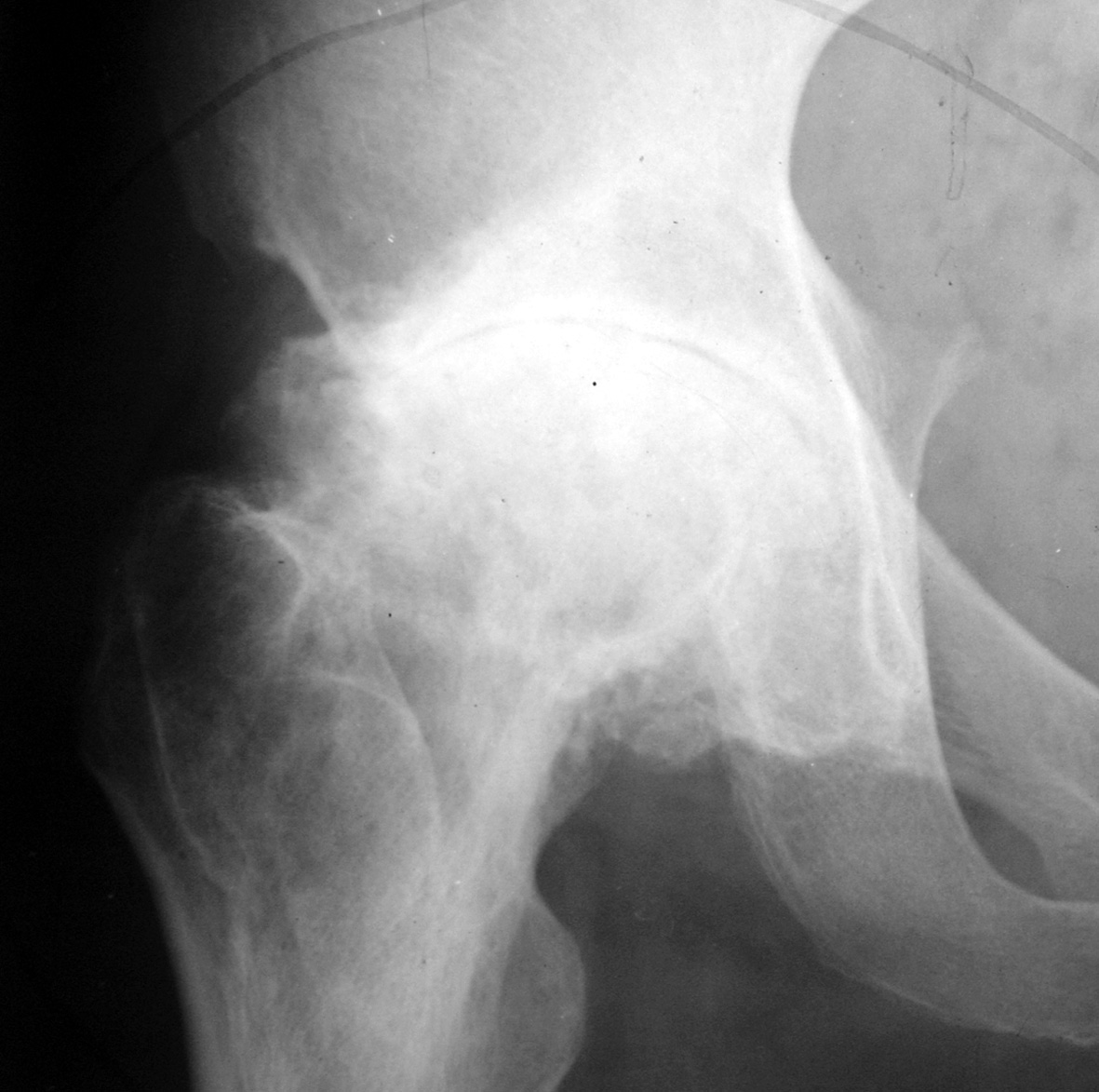 Pac: F.  1991. 10 años después.
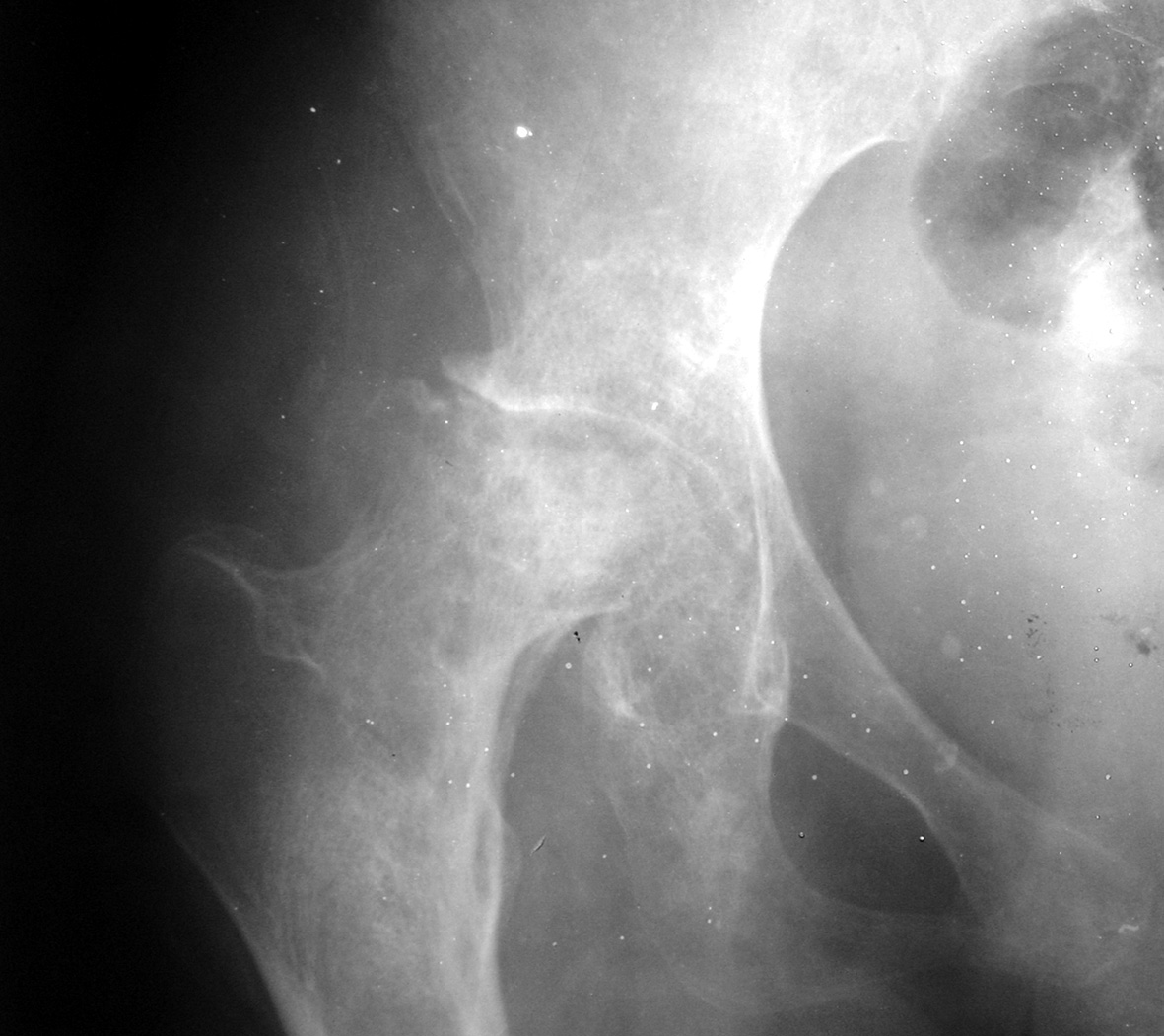 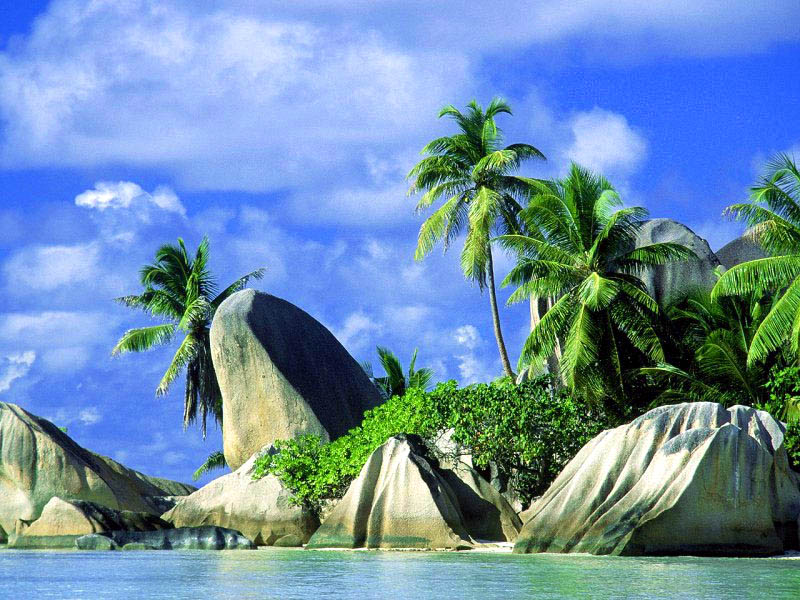 Fracturas.
Solución de continuidad de un hueso.
Rx se ven como líneas radiotransparentes.
Curarse forman un callo óseo.
Se debe tener en cuenta al analizar una fractura:
Tipos de fracturas:
Completas: Penetra todo el espesor del hueso y rompe ambas corticales 
Linea de fractura:

Incompletas: Rompe sólo una cortical y no penetra todo el hueso.
-Tallo verde      -Elevada         -Arqueadas
Oblicuas
Transversas
Espiral
Mecanismo deproducción:
Traumáticas agudas
Por estrés 
patológicas
Afrontadas
Desplazadas
Anguladas
Cabalgadas
Penetradas
Con diastasis
Con minutas
Según las caras de la fractura:
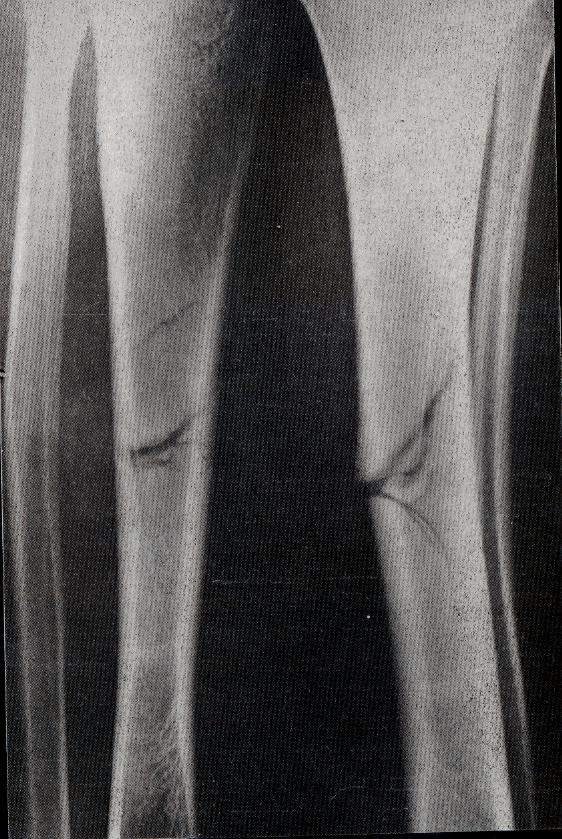 FRACTURA 
INCOMPLETA
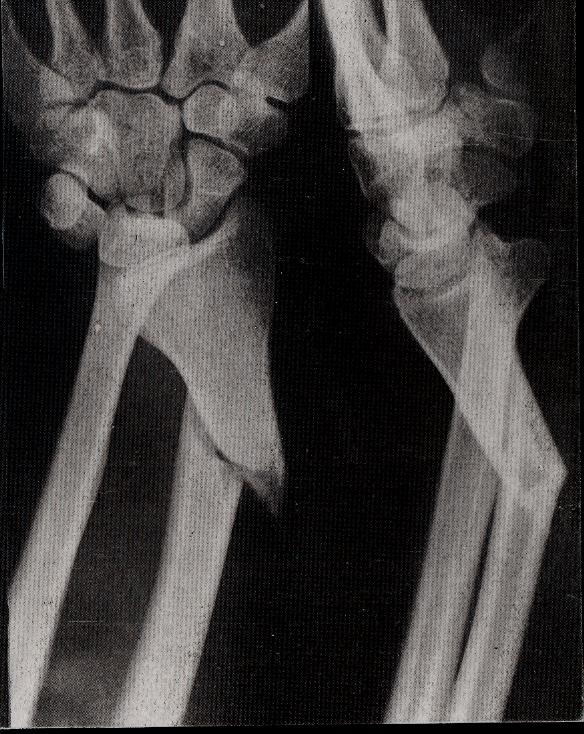 FRACTURA 
CON 
ANGULACION
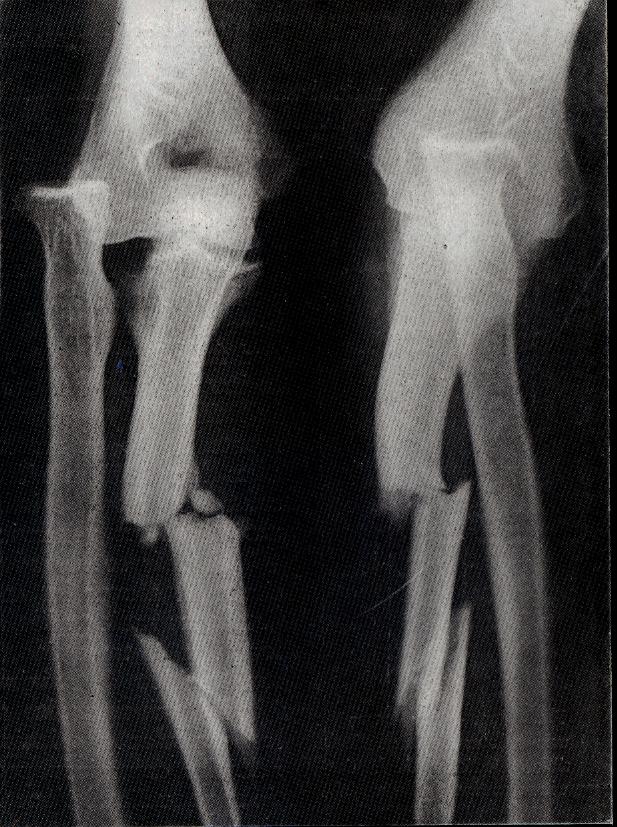 FRACTURA 
CON 
FRAGMENTACION
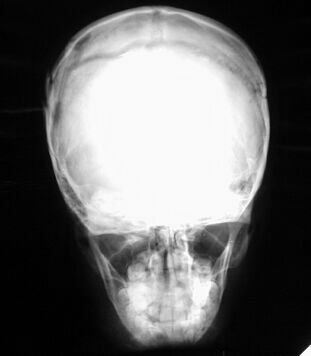 FRACTURA
DE CRÁNEO
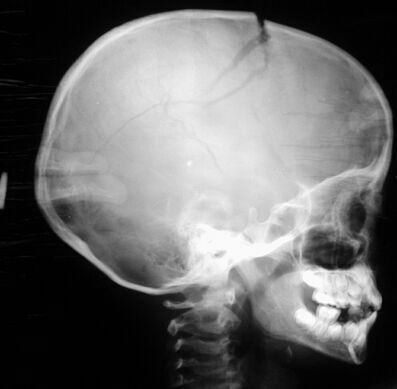 FRACTURA
DE CRÁNEO
FRACTURA VERTEBRAL
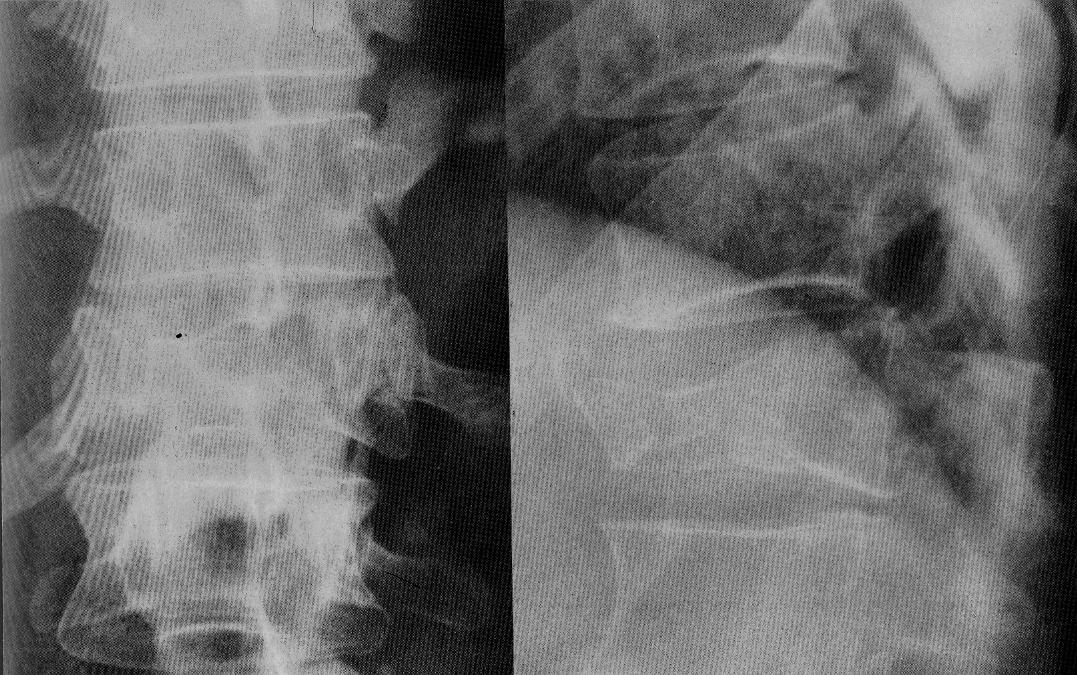 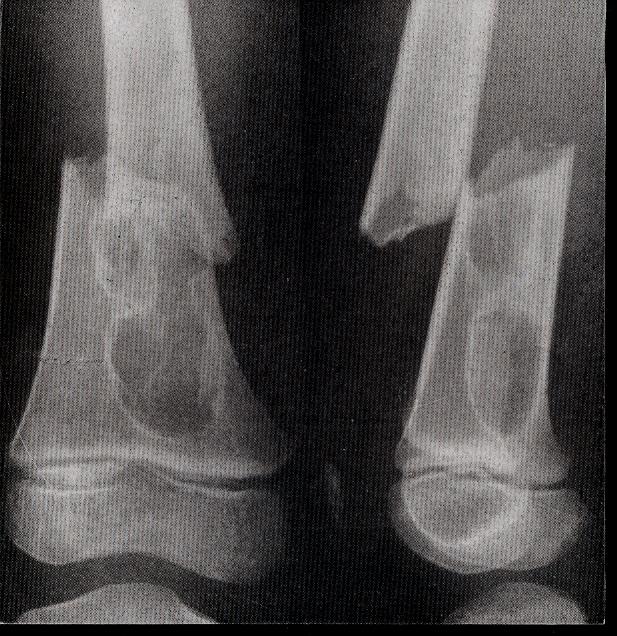 FRACTURA
PATOLOGICA
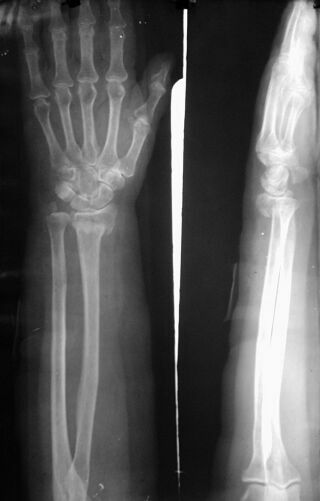 FRACTURAS
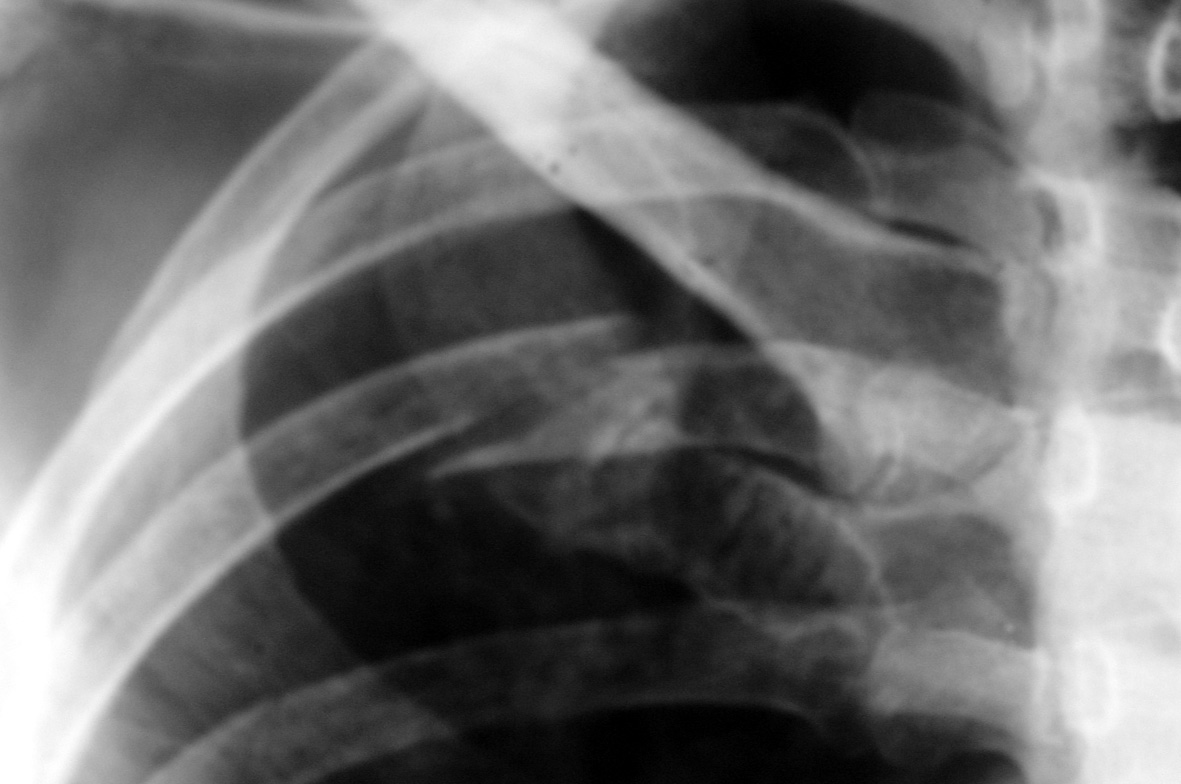 Fractura de un arco costal.
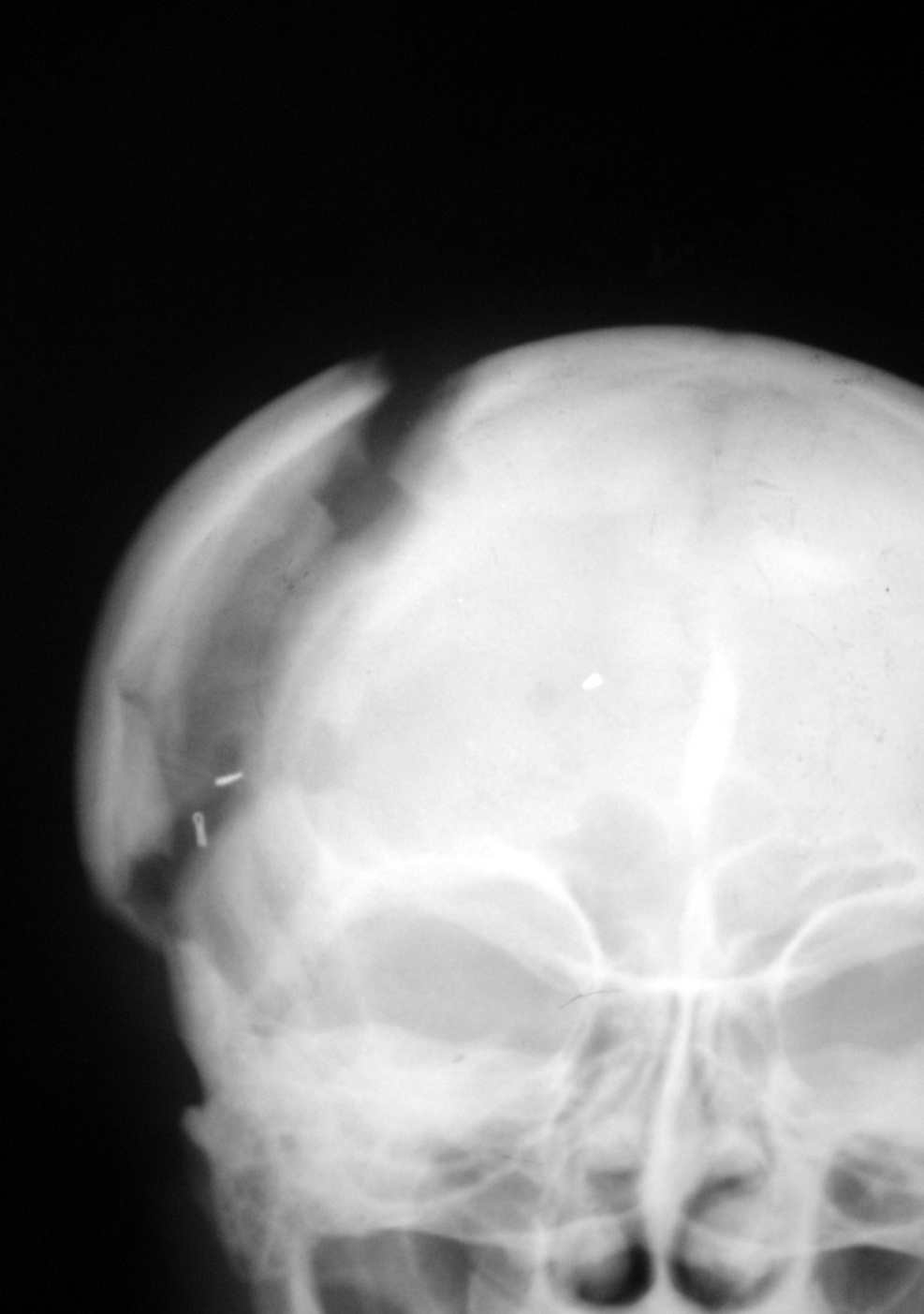 Fractura
      de
 Cráneo.
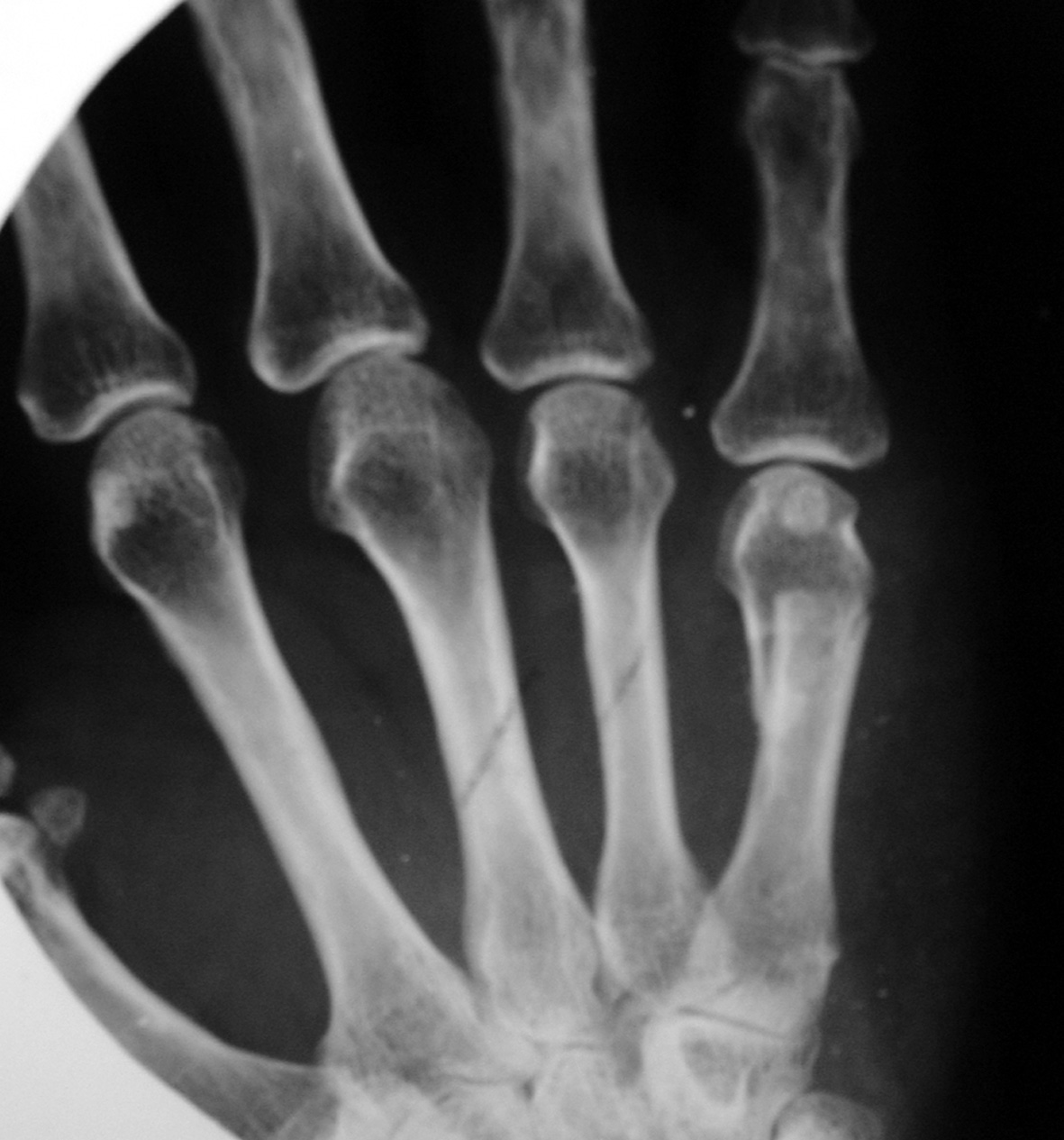 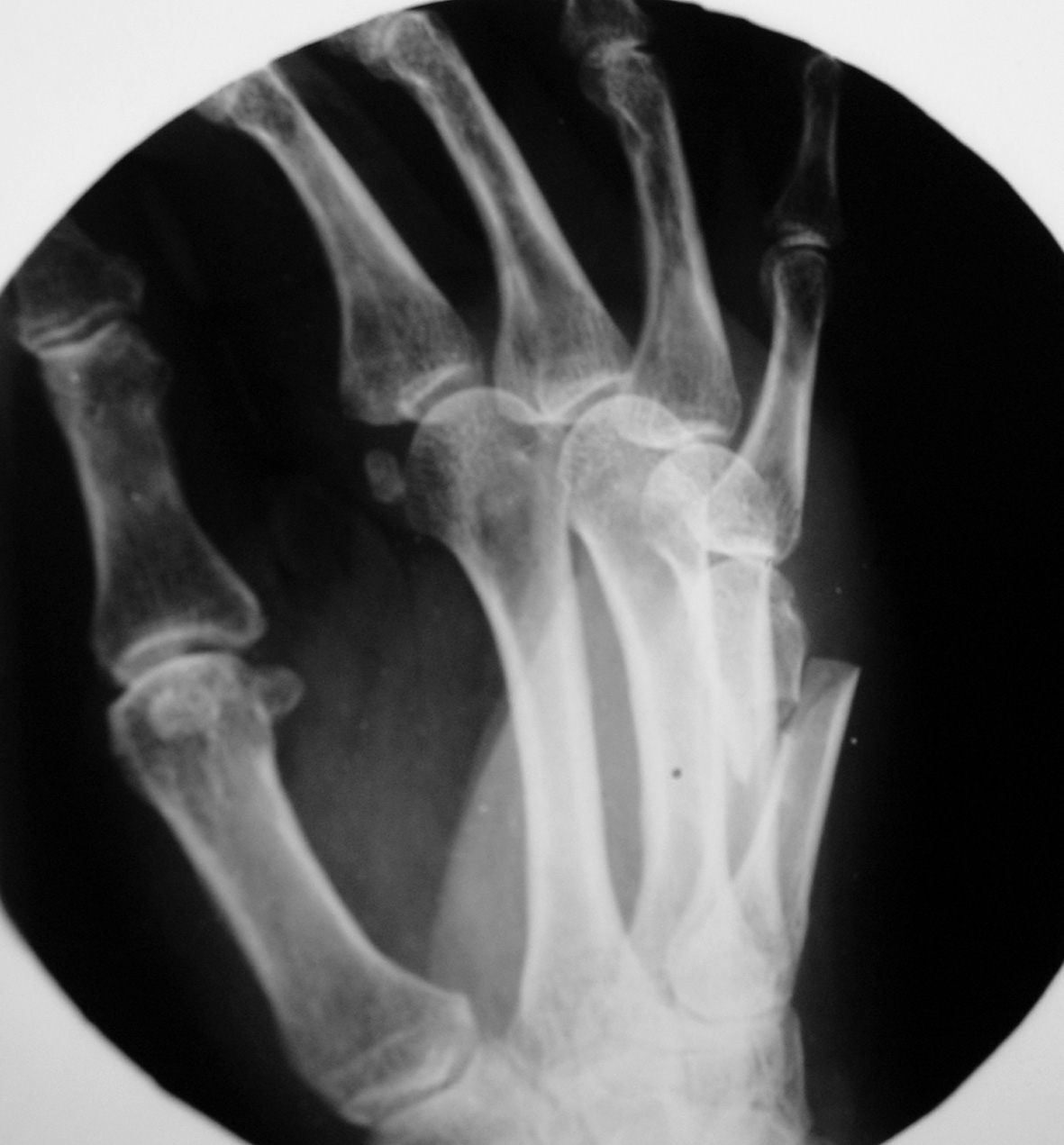 Utilidad de las vistas oblicuas.
Complicaciones de las fracturas.
No consolidación (pseudoartrosis ).
Necrosis aséptica.
Infección.
Hemorragia.
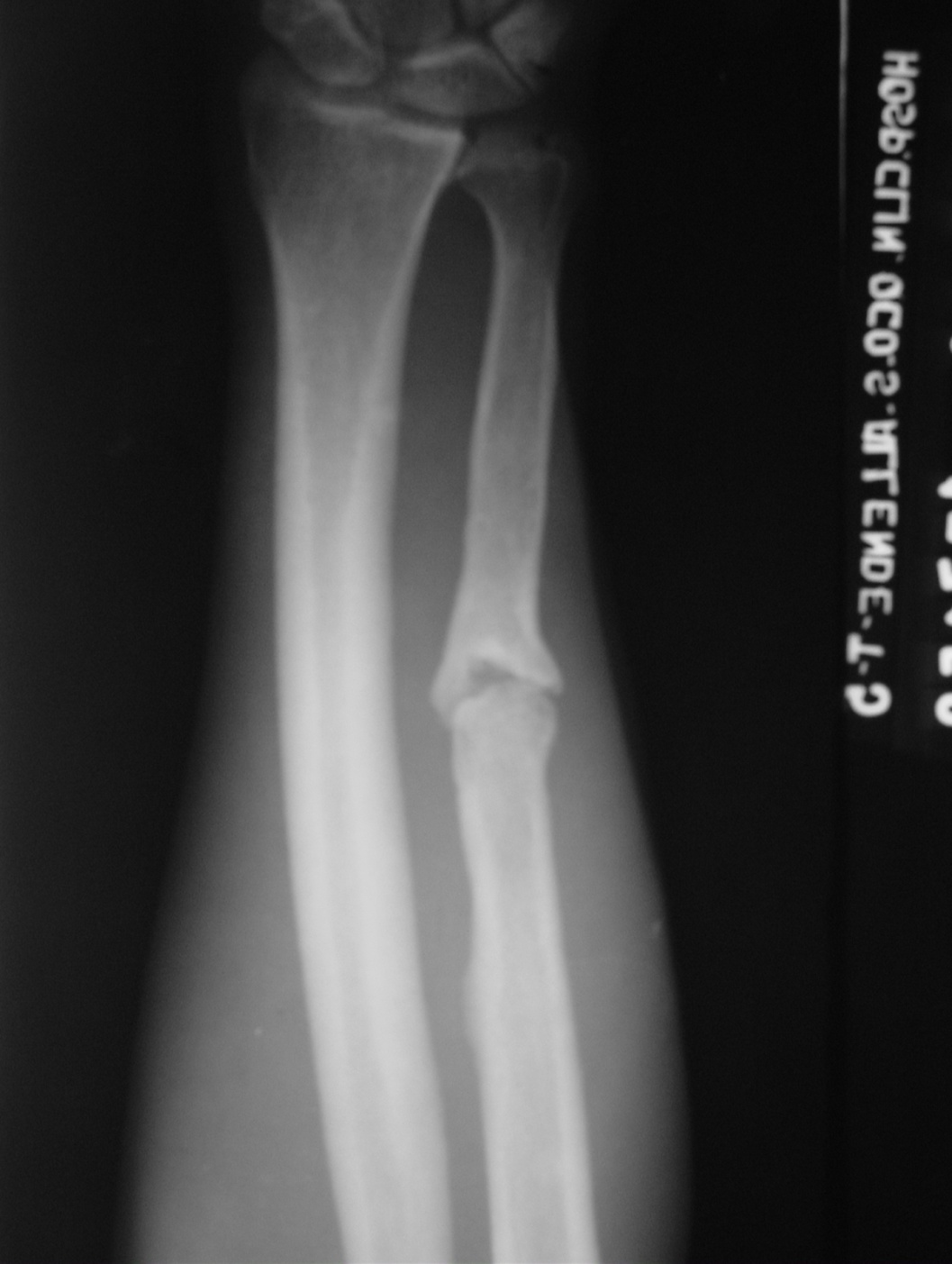 Seudoartrosis.
Articulaciones
Luxaciones  y Artropatías
Luxaciones
Pérdida de la relación normal de las estructuras óseas que conforman una articulación. 
Causas:       -Traumáticas
  		      -Alteraciones en las estructuras blandas que la conforman ( hombro y en la Témporomandibular)
   Clasifican: Subluxaciones
                 	       Luxaciones
LUXACIÓN.
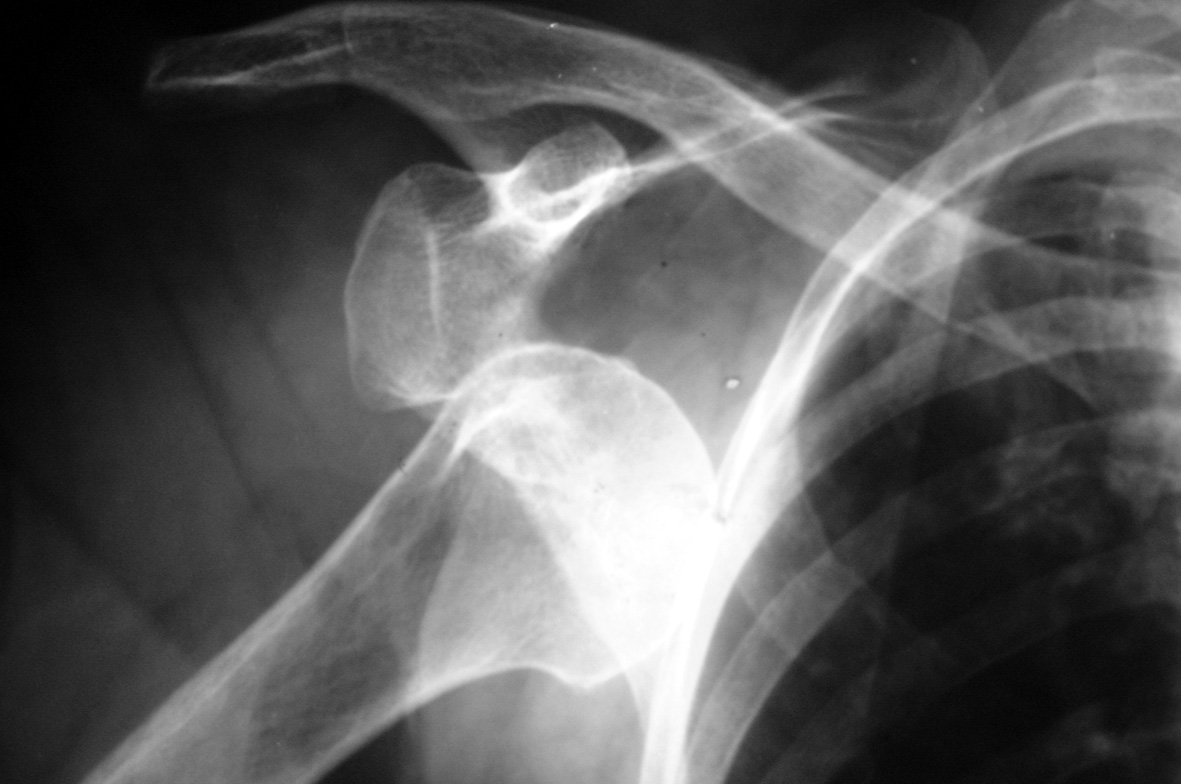 Artrosis o artropatía degenerativa
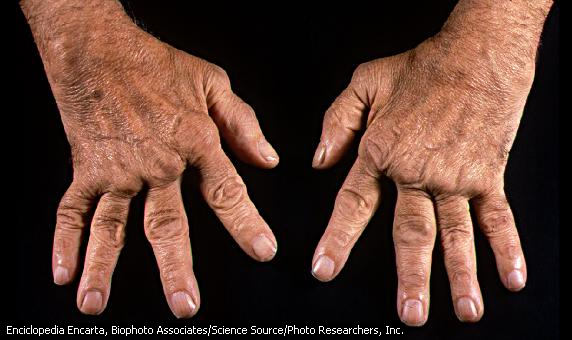 Artropatía Degenerativa
Deterioro del cartílago articular (desgaste).
Pinzamiento de la interlínea articular(desgaste del cartílago )
 Engrosamiento de la lámina ósea   subcondral   (reacción ósea por hiperpresión)
 Osteofitos marginales ( Puentes óseos )
 Geodas de hiperpresión (Inconstantes)
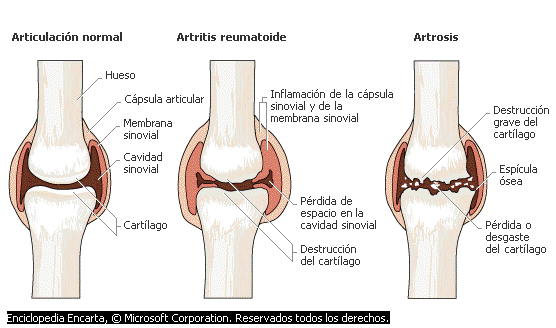 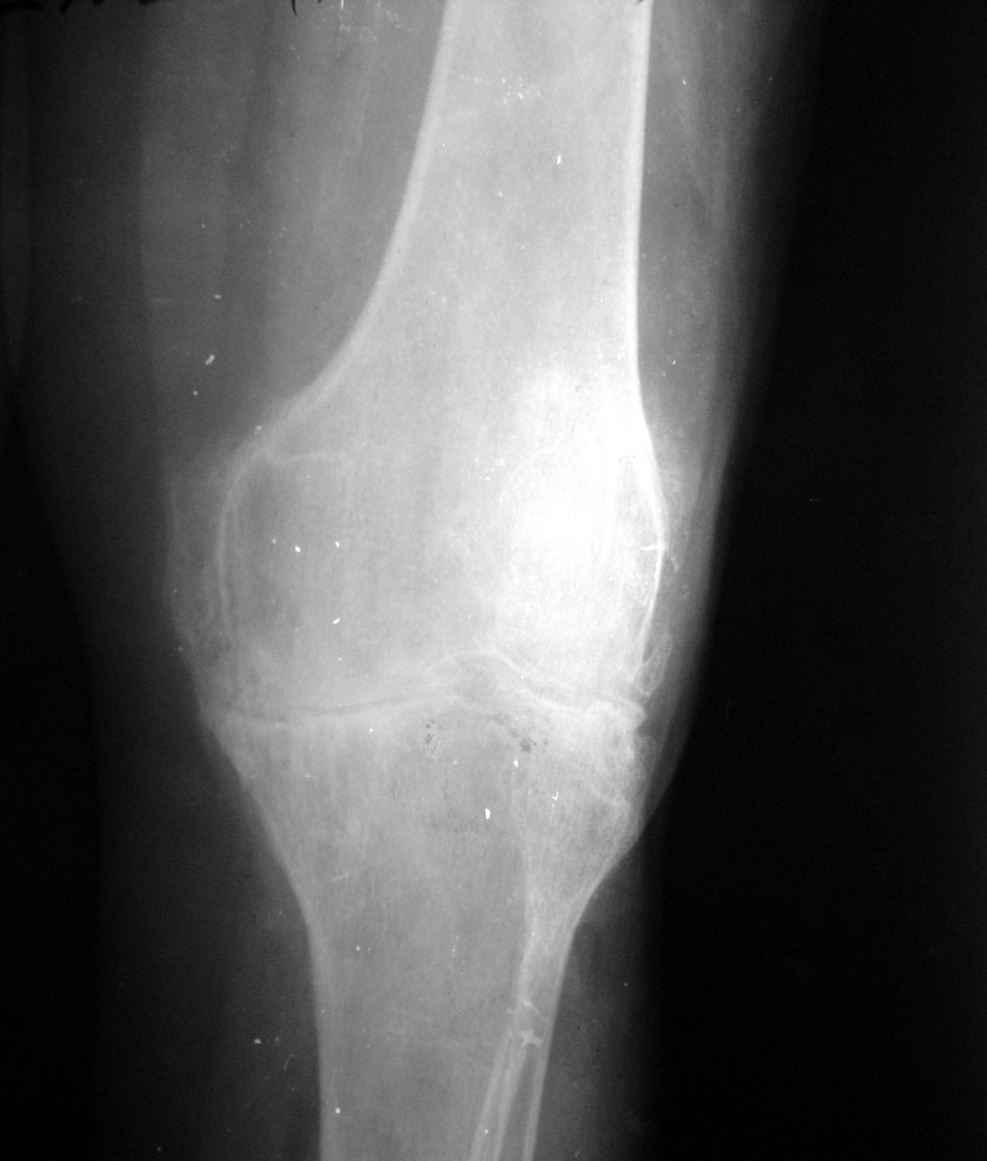 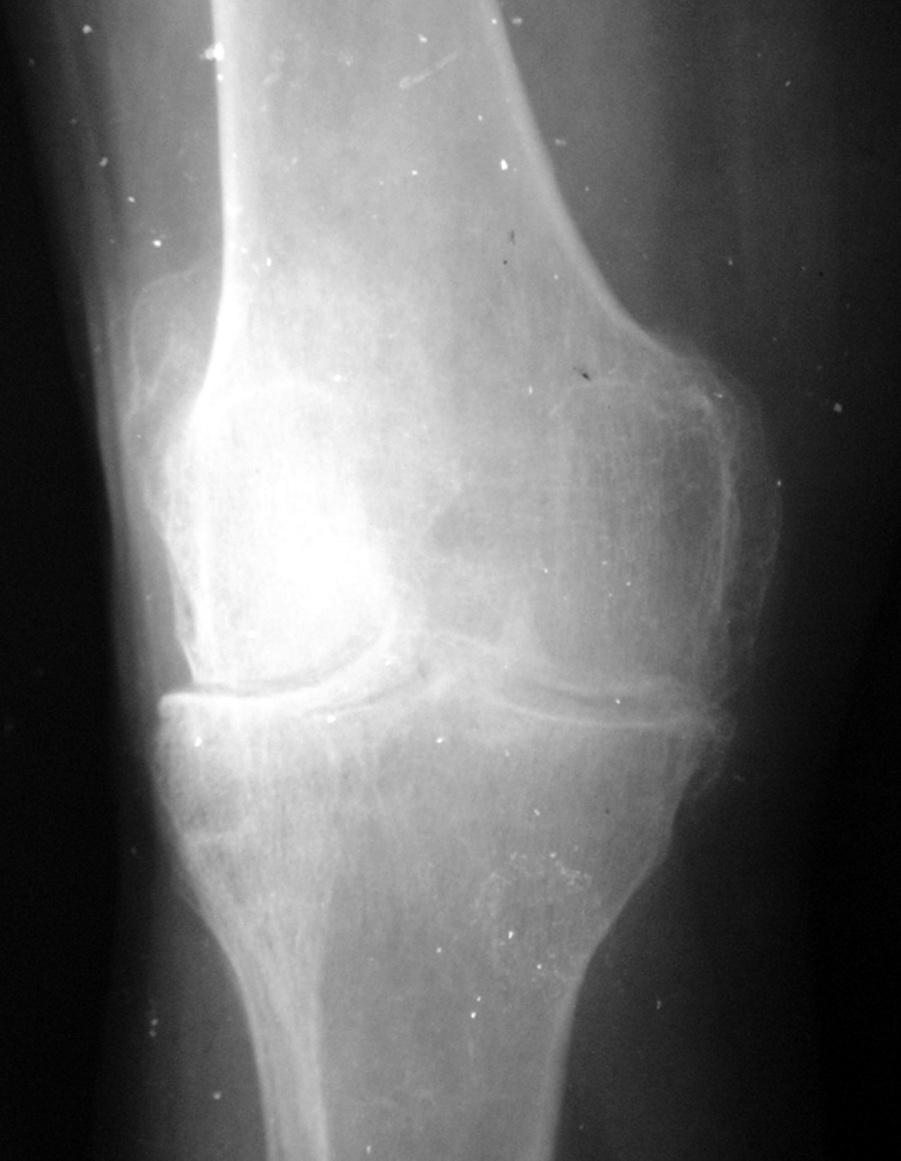 OSTEOARTROSIS.
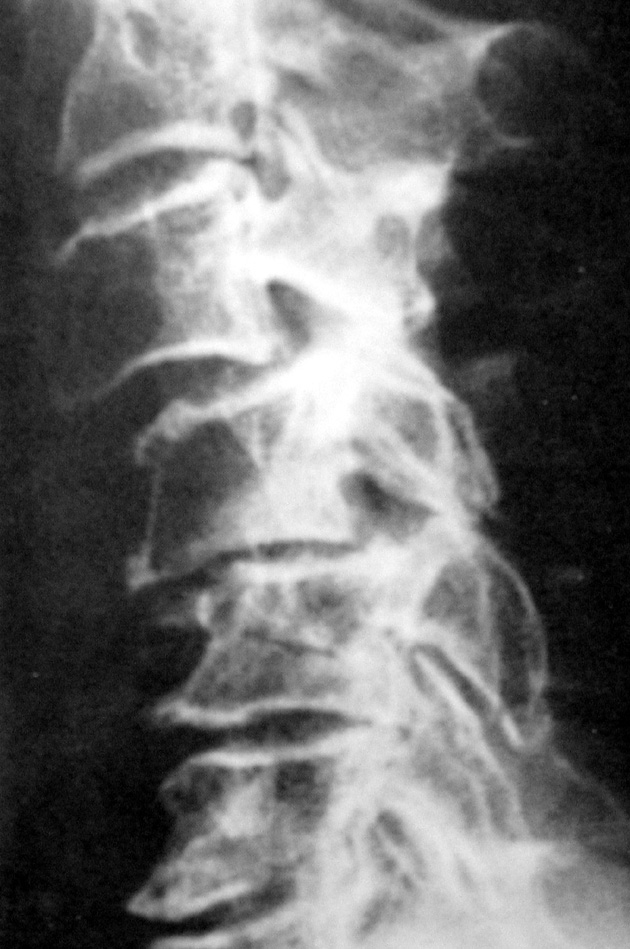 ARTROSIS 
CERVICAL.
Artrosis
ARTROPATIA DEGENERATIVA
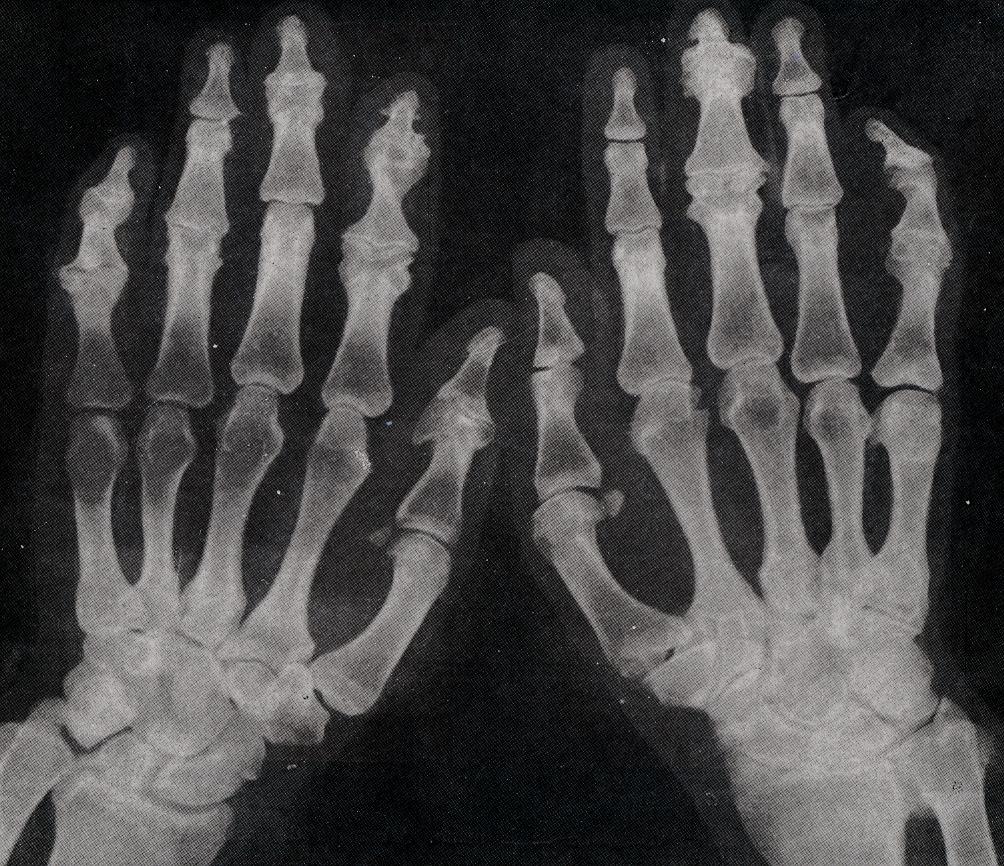 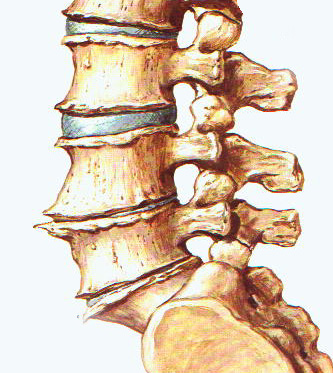 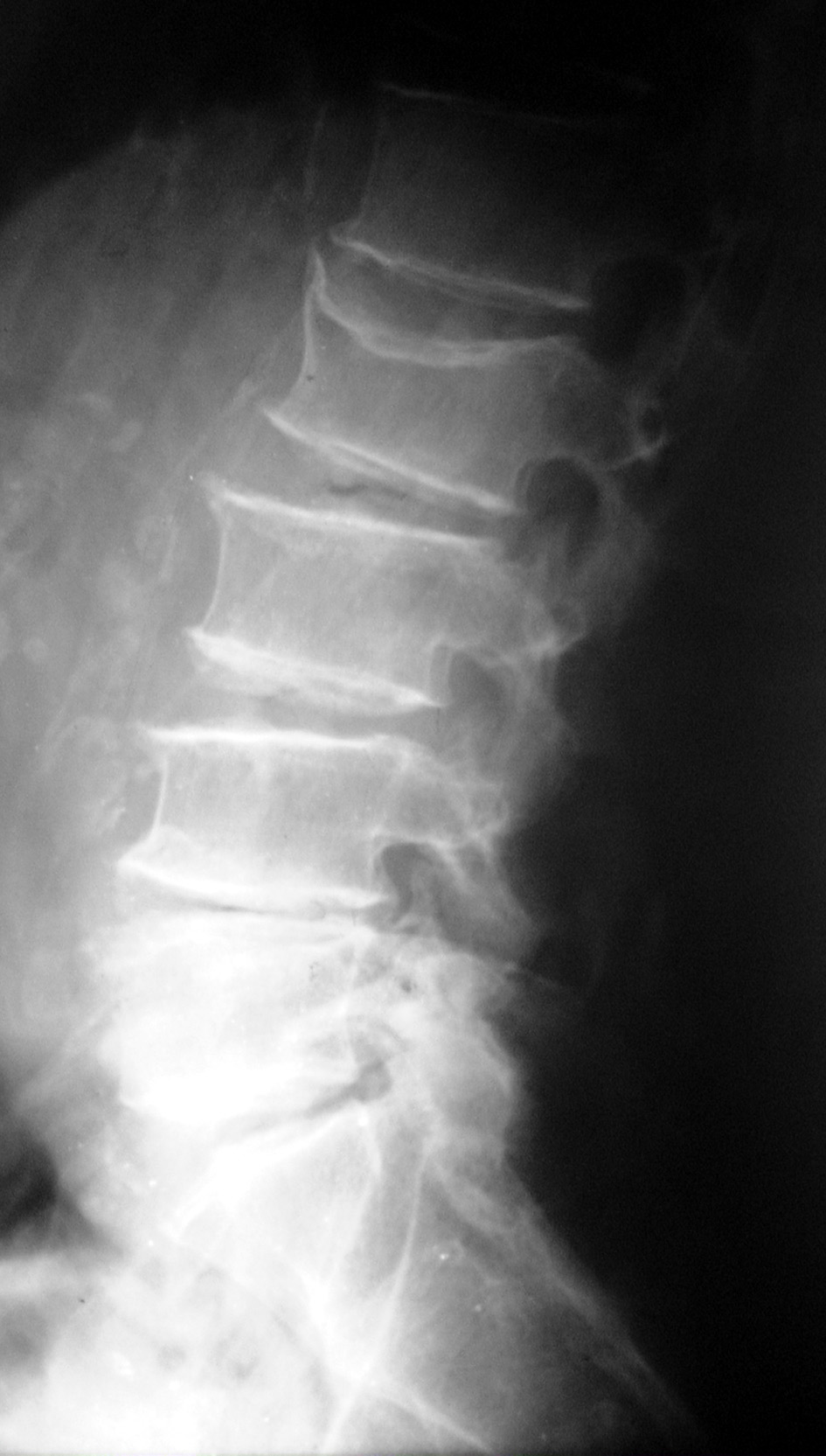 Preguntas de  control
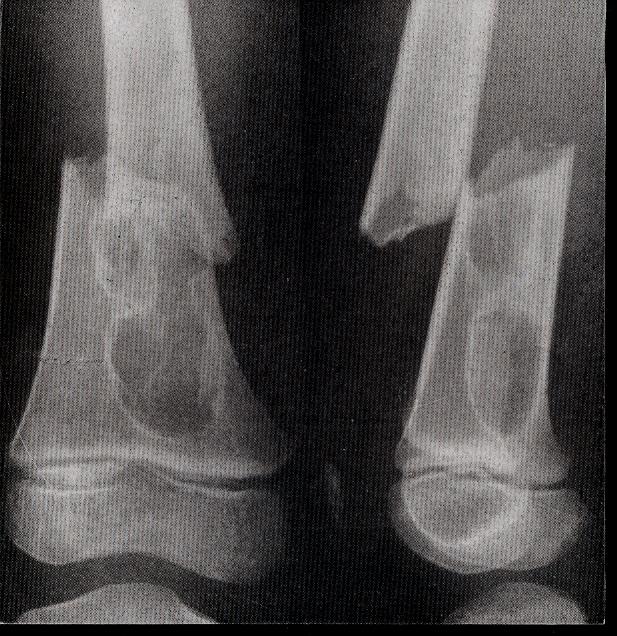 Mencione las lesiones óseas elementales
Diga tipo de fractura según mecanismo de producción y caras fracturadas.
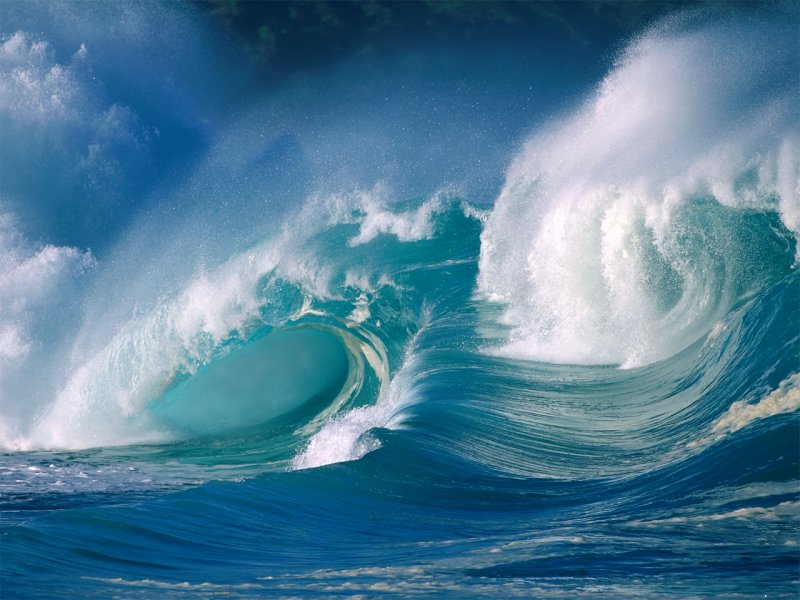 FIN